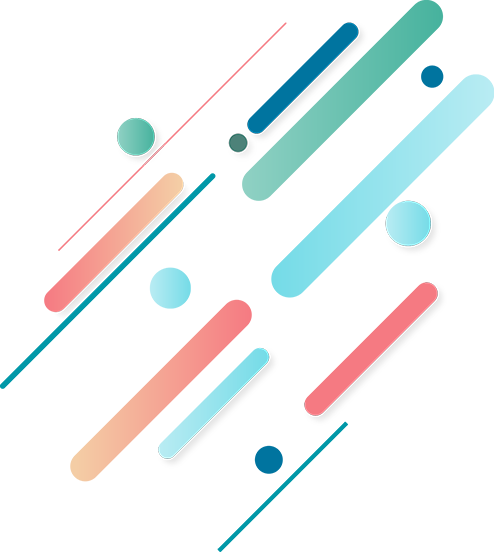 研究报告和
研究论文的写作
第六单元
Research Report and Research Paper
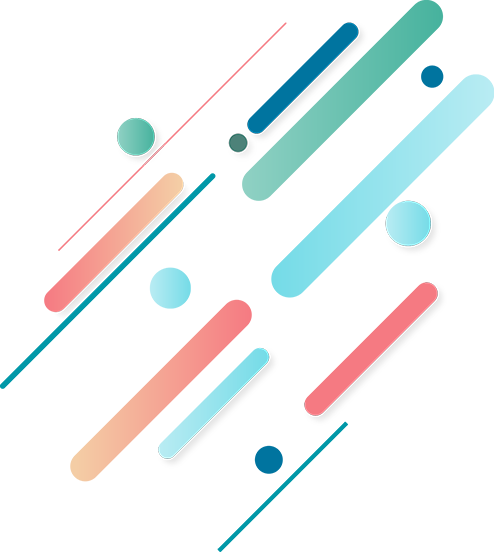 English for Specific Purposes: Definition and Characteristics 
Growth of ESP 
From the early 1960’s, English for Specific Purposes (ESP) has grown to become one of the most prominent areas of EFL teaching today. Its development is reflected in the increasing number of universities offering an MA in ESP (e.g. The University of Birmingham, and Aston University in the UK) and in the number of ESP courses offered to overseas students in English speaking countries. There is now a well-established international journal dedicated to ESP discussion, “English for Specific Purposes: An international journal”, and the ESP SIG groups of the IATEFL and TESOL are always active at their national conferences.Definition of ESP (Dudley-Evans, 1998)
Absolute Characteristics: 
(1)  ESP is defined to meet specific needs of the learners; 
(2)  ESP makes use of underlying methodology and activities of the discipline it serves; 
(3)  ESP is centered on the language appropriate to these activities in terms of grammar, lexis, 
register, study skills, discourse and genre. 
Variable Characteristics:
(1)ESP may be related to or designed for specific disciplines;
(2)ESP may use, in specific teaching situations, a different methodology from that of General English; 
(3)ESP is likely to be designed for adult learners, either at a tertiary level institution or in a professional work situation. It could, however, be for learners at secondary school level; 
(4)ESP is generally designed for intermediate or advanced students;
(5)Most ESP courses assume some basic knowledge of the language systems.

The definition Dudley-Evans offers is clearly influenced by that of Strevens (1988), although he has improved it substantially by removing the absolute characteristic that ESP is “in contrast with ‘General English’” (Johns et al., 1991: 298), and has included more variable characteristics. The division of ESP into absolute and variable characteristics, in particular, is very helpful in resolving arguments about what is and is not ESP. From the definition, we can see that ESP is not necessarily concerned with a specific discipline, nor does it have to be aimed at a certain age group or ability range. ESP should be seen simply as an ‘approach’ to teach, or what Dudley-Evans describes as an ‘attitude of mind’. This is a similar conclusion to that made by Hutchinson et al. (1987:19) who state, “ESP is an approach to language teaching in which all decisions as to content and method are based on the learner’s reason for learning”.
Is ESP different from General English? 
If we agree with this definition, we begin to see how broad ESP really is. In fact, one may ask “What is the difference between the ESP and General English approach?” Hutchinson et al. (1987:53) answer this quite simply, “In theory nothing, in practice a great deal”. When their book was written, of course, the last statement was quite true. At the time, teachers of General English courses, while acknowledging that students had a specific purpose for studying English, would rarely conduct a needs analysis to find out what was necessary to actually achieve it. Teachers nowadays, however, are much more aware of the importance of needs analysis, and certainly material writers think very carefully about the goals of learners at all stages of material production. Perhaps this demonstrates the influence that the ESP approach has had on English teaching in general. Clearly the line between where General English courses stop and ESP courses start has become very vague indeed.
Research Report and Research Paper
西方教育的特点是课程内容强调学生参与及创新运用，因此，报告便成了常见的考核学生学习成果的方式，比如实验报告、学期报告、专题报告、研究报告及论文(含毕业论文)等。
研究报告和研究论文同我们之前介绍的习作文章(Essay Writing)从写作过程到组织结构在原则上是一样的，只是它对某一领域的某一个方面要有较深入的研究，因此篇幅更长，内容更丰富。按照西方高等院校的标准，习作文章字数一般在500字左右，而研究论文一般要2000字左右；习作文章一般不需要旁征博引，而研究论文引用的书本或文章一般不能少于八个，而且其中 至少有两个来源必须是最近三年出版的。
研究论文的撰写是个较为复杂的过程。无论从题目的选择到论文的最后完稿，还是从材料的收集到文献的采用，都是学术研究能力的基本训练，也是各种学习技能的综合运用。
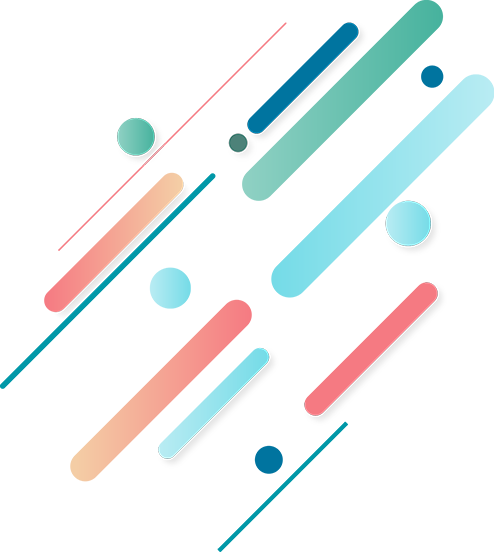 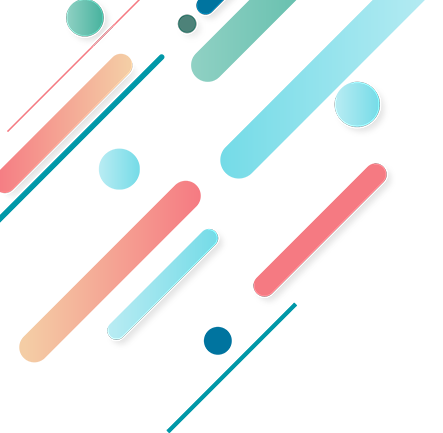 目录
CONTENT
5.文献的摘录 Citation in Research Paper
4.文献综述的写作 Writing Literature Review
3.研究论文摘要的写作(二) Abstract of a Research Paper (II)
1.研究报告/论文的结构和特点 Structures and Features of Research Reports/Papers
2.研究论文摘要的写作(一) Abstract of a Research Paper (I)
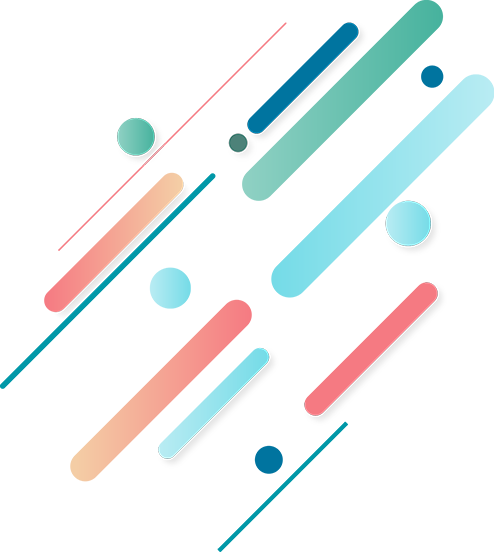 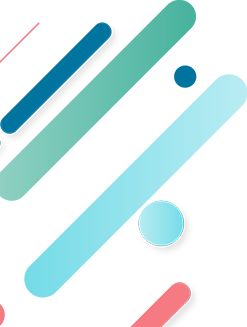 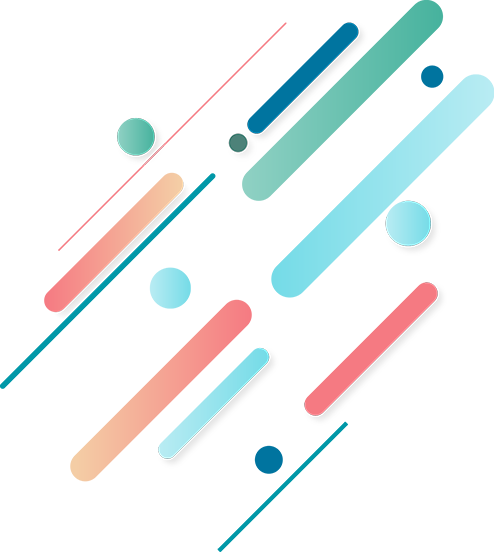 研究报告/论文的结构和特点
第1节
Structures and Features of Research Reports/Papers
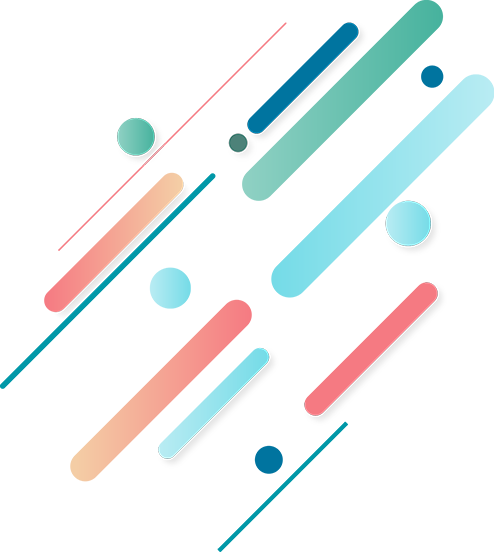 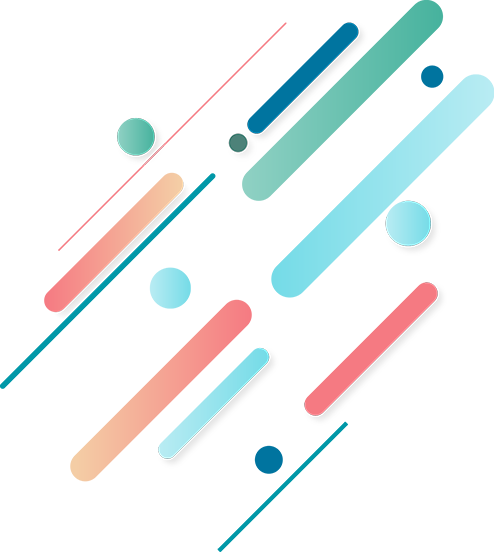 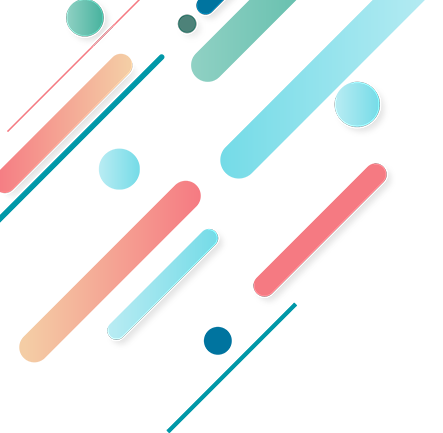 目录
CONTENT
1.4 专业研究论文的详细结构要求 Detailed Requirements of Academic Paper
1.3 研究论文的组织结构和体例 Structure and Format of a Research Paper
1.2 研究报告的风格 Style of Research Reports
1.1 研究报告的基本要素 Key Elements of a Research Report
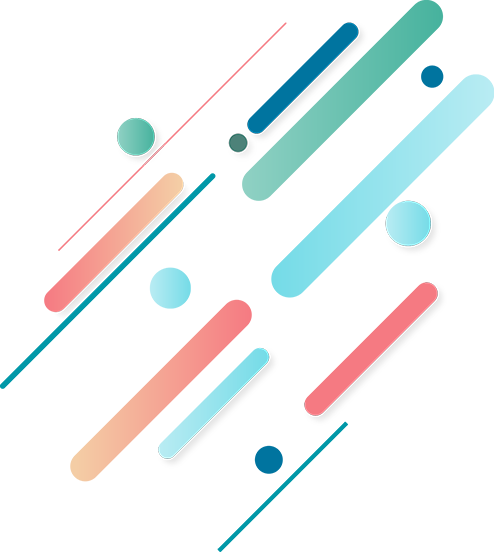 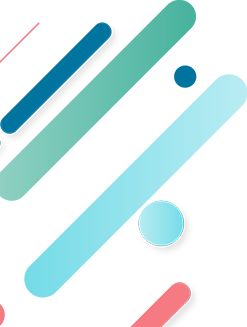 研究报告即对进行过的实验研究进行数据分析、整理和讨论而形成的文字。研究报告是研究论文的基础。通常我们先进行实验研究，然后写研究报告，最后写研究论文。这里我们先介绍研究报告的基本要素。 
在今天的大学环境里，同学们越来越多地参与本专业各种各样的实验研究，也越来越多地需要汇报自己的实验成果。这就要求同学们有基本的研究技术和清晰而完整地提交研究结果的能力。
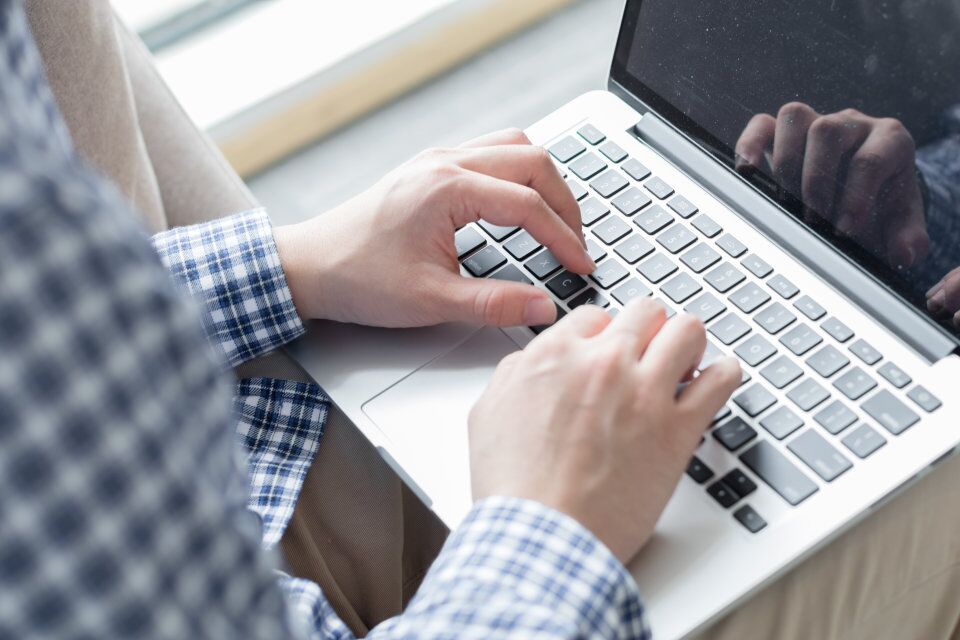 1.1 研究报告的基本要素 Key Elements of a Research Report
研究报告的基本要素 Key Elements of a Research Report
标准的研究报告，不管其领域或者指定的读者是什么，都包含四个主要的部分。这些部分可能由一个或者几个段落构成，它们有规律地组成了报告的核心。 
1)提出问题 
一个研究报告首先需要的部分是对与研究项目有关的问题进行陈述。在这个同样的段落里，会探讨研究项目的社会现实意义，比如研究项目在社会、经济、医疗、心理或教育等等方面的意义。换句话说，为什么调查研究值得进行。例如，如果研究问题为“What effect do fast foods have on young children today?”，我们必须解释为什么研究快餐问题对青少年的健康问题有影响。 
在这一部分里，我们经常需要对以往的研究进行回顾、综述和评价。这一部分由以前的研究者对于这个问题所做贡献的概要组成，并附有对这些贡献的一些评估，其目的在于证明该研究建立在一个已经具有广泛知识的领域基础上，加强了研究者的可信性。
研究报告的基本要素 Key Elements of a Research Report
2)实验程序部分 
这是研究报告十分重要的一个部分，指出这项研究怎样确切地进行。这个部分包括任何必需设备的描述，研究对象怎样被选中，什么样的统计技术被使用来评估这个发现的意义，做了多少观察，在什么时候观察的，等等。实验程序部分的目的是允许读者复制这个实验，从而能够肯定或者反驳该研究的成果。
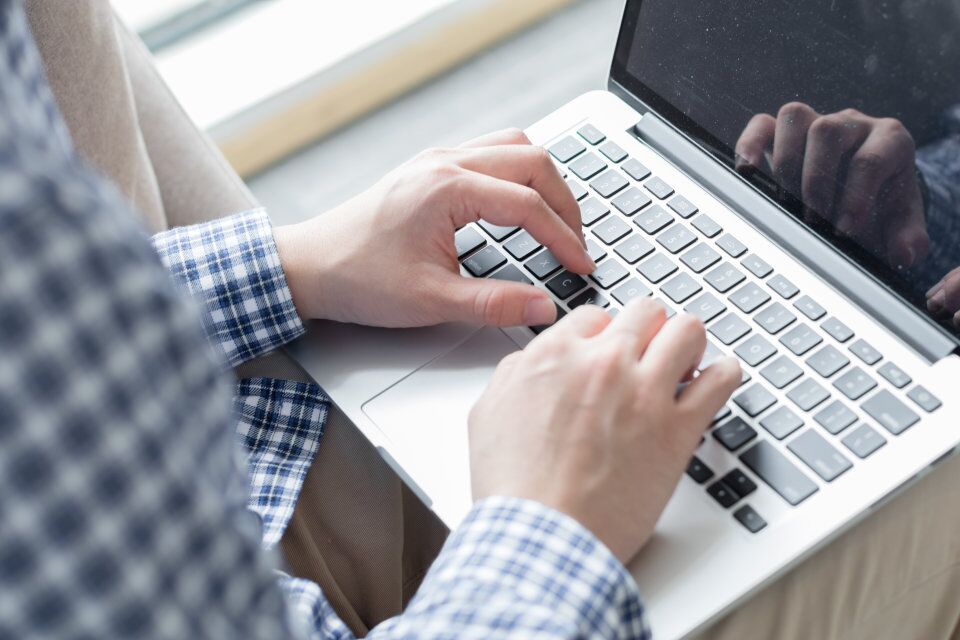 研究报告的基本要素 Key Elements of a Research Report
3)实验结果部分 
作为实验报告最重要的一部分，实验结果部分是对于从调查中获得的结果的表述。这一部分的基本目的是给出与研究问题相关的所有数据结果。当然，研究报告不应当隐藏任何不支持其假设的发现，因为这与任何领域优秀的研究报告相对立。 
4)结果讨论部分 
一个研究报告最终需要的部分是对所获得结果的讨论。在商业和技术研究报告中，这一部分的基本目的是为将来的决策提供建设性的指导和帮助。
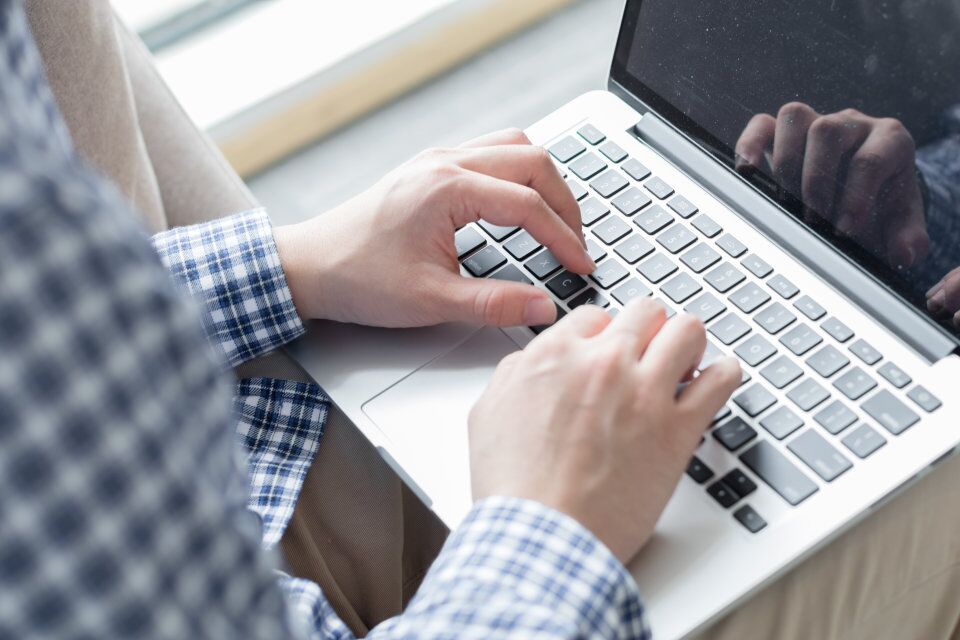 同学术期刊上的研究论文不同，研究报告在风格上有很大灵活性。尽管如此，研究报告采用的仍是正式的、专业的表达风格，主要目标是准确、清楚和完整。对于不同的研究者和读者来讲，研究报告各个部分有着不同的意义。
比如，有的研究者看重实验的结果， 所以会把实验结果在研究报告里进行强调，并放在实验程序之前介绍；有的研究者看重实验程序，并在报告中作为重点突出。对于大多数读者来讲，实验结果的讨论和实验的意义是研究报告最为重要的部分。
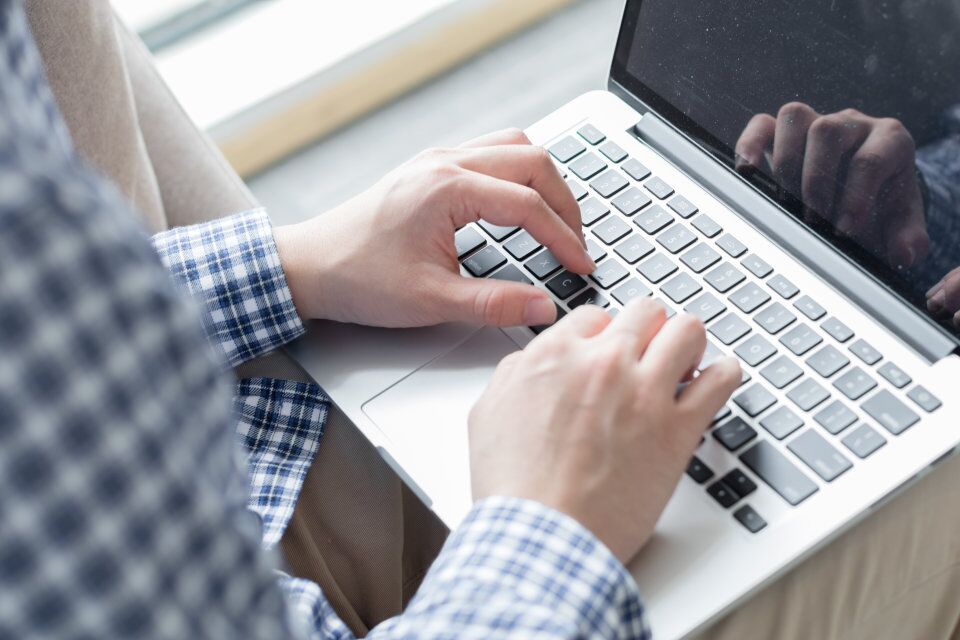 1.2 研究报告的风格 Style of Research Reports
同前面提到的篇章结构一样，论文正文的组织结构也是由引言(introduction)、主干 (body)和结尾(conclusion)三部分组成。但其引言和结尾不能仅有一段，主干部分也不是只有三、四段。此外，主干部分可分成章和节。 
引言：具体来讲，引言部分要有如下功能：引起读者注意；提供必要的背景材料；表达论文的目的——也就是提出立论(thesis)。 
主干： 在主干部分，每一章节含有若干主干段，每一段要有和立论有关的主题句 (topic sentence)和对主题句起到解释、限定、澄清和描述作用的的展开句。因为研究论文相对来说比较长，有时还需有段落标题，让读者更为明了。 
结尾：结尾部分要总结论文的主要论点，最后还可提出建议或办法，或者作出预测。 
因为研究论文和上面已经讨论过的习作文章(essay)的组织结构非常相似，再加上在本节的练习里有范文，这里就不再另举范文了。
1.3 研究论文的组织结构和体例 Structure and Format of a Research Paper
1.3.1 研究论文的组织结构 Structure of a Research Paper
研究论文的组织结构和体例 Structure and Format of a Research Paper
研究论文的一般规格包括如下几个部分：扉页(title page)：扉页应包括论文题目、名字、教师名字、课程编号、日期；
论文提纲页(outline page)：这一页载有论文的目录；
正文页：论文页码从论文正文开始，一直到参考书目为止。尾注(end note)页
参考书目页：按照APA格式，参考书目居中，每一条目就像开始一个段落一样，均需往里缩五个间隔距。
1.3.2 研究论文的体例 Format of a Research Paper
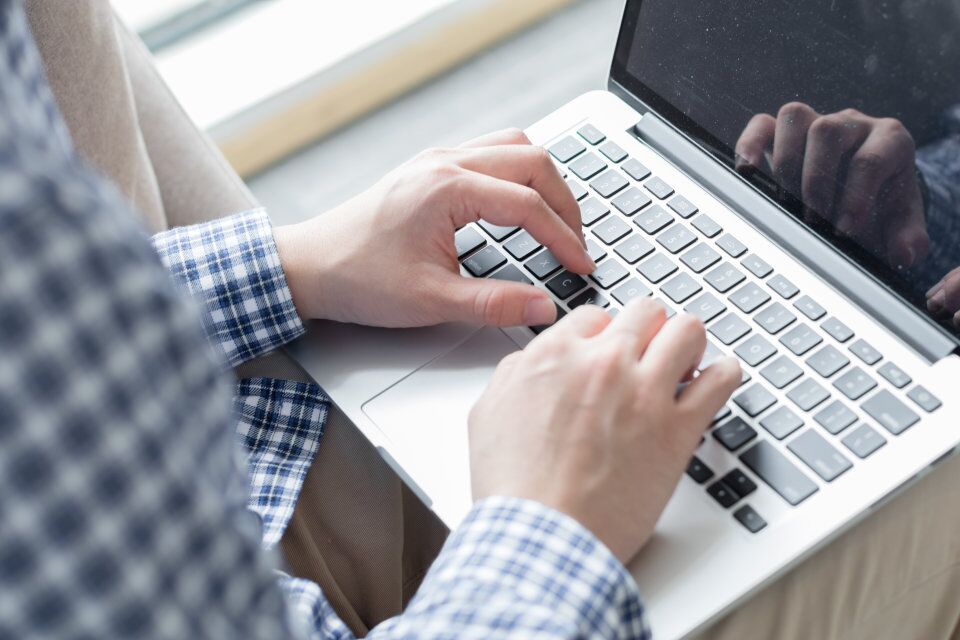 不同的专业对于学术研究论文的结构有着不同的要求，这里我们以医学专业研究论文为例进行具体介绍。 
根据医学杂志编辑国际委员会(The International Committee of Medical Journal Editors ICMJE)制定的《生物医学杂志投稿统一要求》(The Uniform Requirements for Manuscripts Submitted to Biomedical Journals, 5th Ed., 1997)，一篇生物医学科研论文(以下简称“论文”)应包括以下12个部分：
1.4 专业研究论文的详细结构要求 Detailed Requirements of Academic Paper
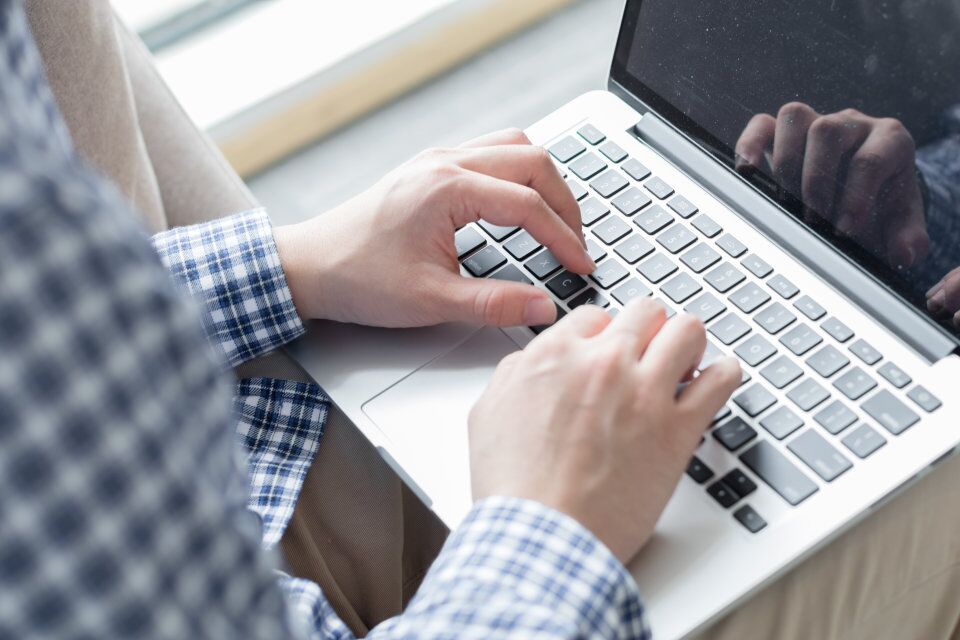 专业研究论文的详细结构要求 Detailed Requirements of Academic Paper
1标题(title)，2摘要(abstract)，3引言(introduction)，4材料与方法(materials and methods)，5结果(results)，6讨论(discussion)，7致谢 (acknowledgements)，8参考文献(references)，9插图说明(illustration)，10插图 (figures)， 11表格(tables)， 12缩写和符号说明(Abbreviations and symbols)。 
以上除7、9、10、11 、12 部分因实际情况不需要外，其他各部分是一篇论文必不可少的内容。
专业研究论文的详细结构要求 Detailed Requirements of Academic Paper
1)引言 
总的要求：The purpose of an introduction is to bring the reader into the general area of your study and then state the specific area of study (move from the general to the specific). The introduction shows the scope of your investigation efforts. 即：说明研究的总体范围和目的。
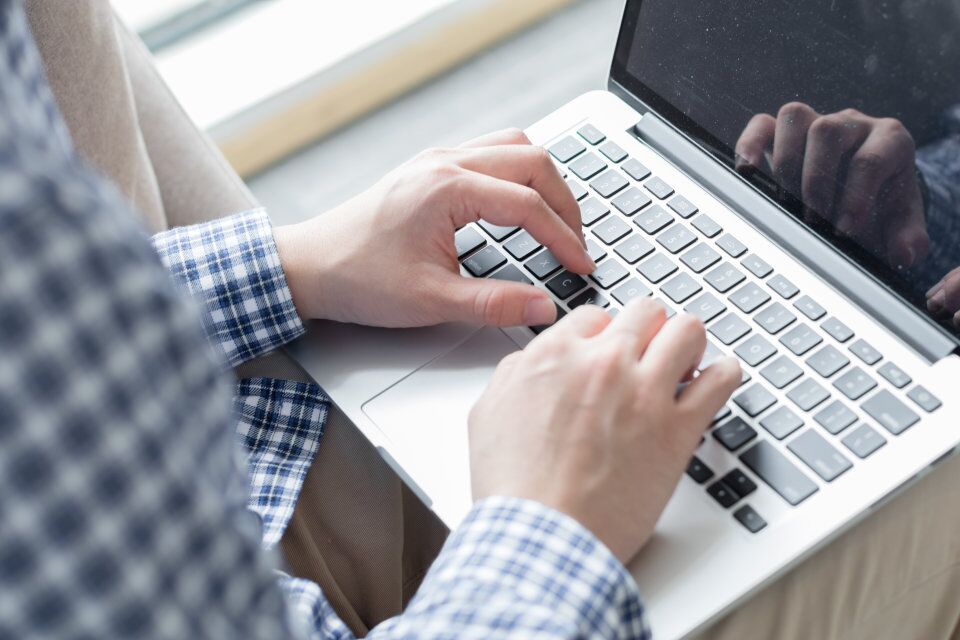 专业研究论文的详细结构要求 Detailed Requirements of Academic Paper
具体内容包括：
A.  背景——说明所研究问题的目前总体情况或历史(statement of general area or history of problem to be studied); 
B.  意义——说明研究的意义或必要性(statement of importance or need); 
C.  进展——说明有关该问题的先有发现、报告或研究(statement of previous findings, reports or studies)。陈述这部分内容时一般要有引文(citations); 
D.  目的——说明本研究的目的(statement of purpose of current study); 
E.   范围——说明要研究问题的具体范围(statement of specific area of problem to be studied)。
专业研究论文的详细结构要求 Detailed Requirements of Academic Paper
2)材料与方法 
总的要求：Readers must be able to reproduce your results, evaluate the validity of your results and the soundness of your methods, and follow the logic in the paper. 
即：结果的可重复性、方法的可行性以及前后的逻辑性。
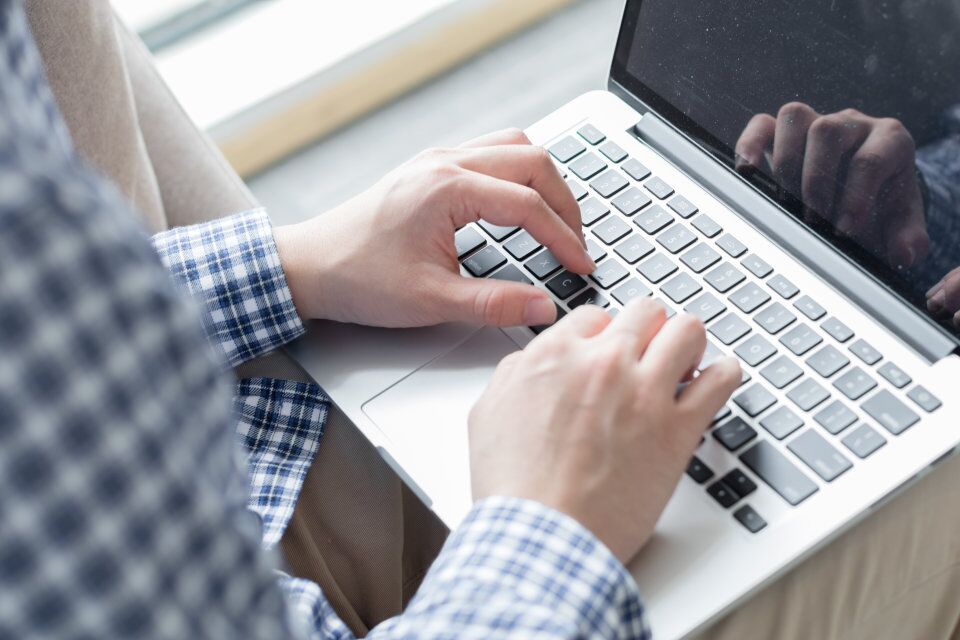 专业研究论文的详细结构要求 Detailed Requirements of Academic Paper
具体内容包括：
A. 简要说明研究设计(study design/protocol)，如:回顾(retrospective/review)， 前瞻(prospective)，临床(clinical)，动物(animal)，实验(experimental)，活体内 (in vivo)活体外(in vitro)，对照(controlled)，随机(random/randomized)，人群 (population)，对比(comparative)，流行病学(epidemiological)等研究性质；
B. 详细说明研究对象(subject)情况，包括研究人员(student)，被研究的人 (client)和动物(animal)的性别、年龄(age)，物种(species)，品种(breed)，生理状态(physiological state)；微生物则要说明其菌株(strain)，血清型(serotype)及其他区别特性(identity characteristics)；
专业研究论文的详细结构要求 Detailed Requirements of Academic Paper
具体内容包括：
C. 随机分组的分组方法(methods of any random assignment of subjects to groups)和选择标准(criteria for admission to study groups)；
D. 详细说明所用的药物(drug)，激素(hormone)，试剂(reagent)和其他化 学品(chemical)的名称、商标(trademark)、生产厂家(manufacturer)及所在地 (location)；
E. 简要说明测定方法(method of measurement)，包括名称、引文和偏差 (variations)；
F. 简要说明统计学分析方法(method of statistic analysis) 
这部分的陈述程序一般为：研究设计→研究对象性质→处理/干预方法→测定/观察手段→统计分析。
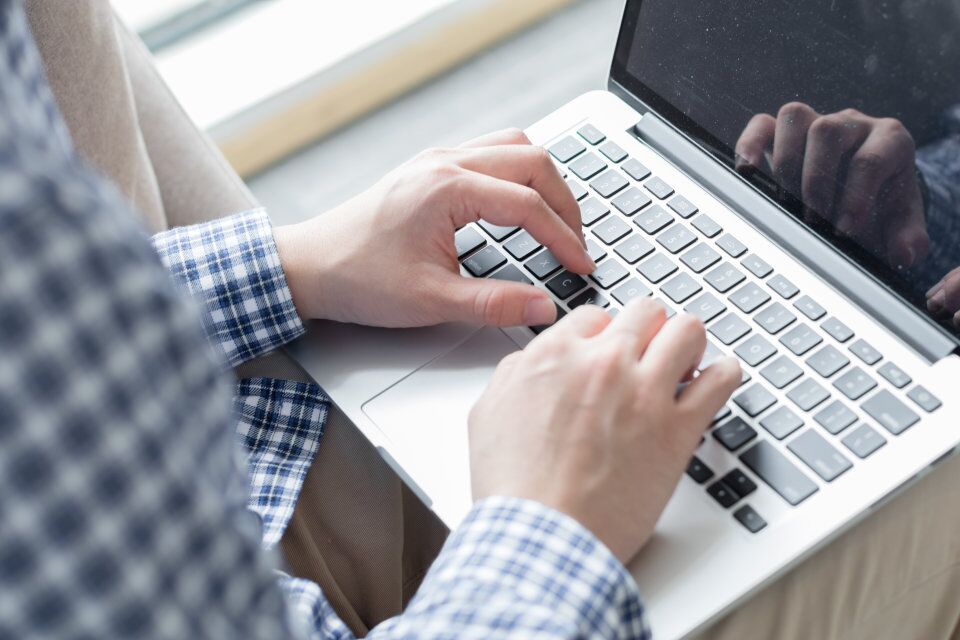 专业研究论文的详细结构要求 Detailed Requirements of Academic Paper
3)结果 
总的要求:This section tells the reader what happened in your work. Remember: let your results speak for themselves and don’t embellish (leave that for the Discussion section). 
即：让研究的客观结果说话，不要添枝加叶。
具体内容包括：
A. 对所获结果进行概述(overview of the results)；B. 说明所获资料或数据的统计意义(statistical significance)。
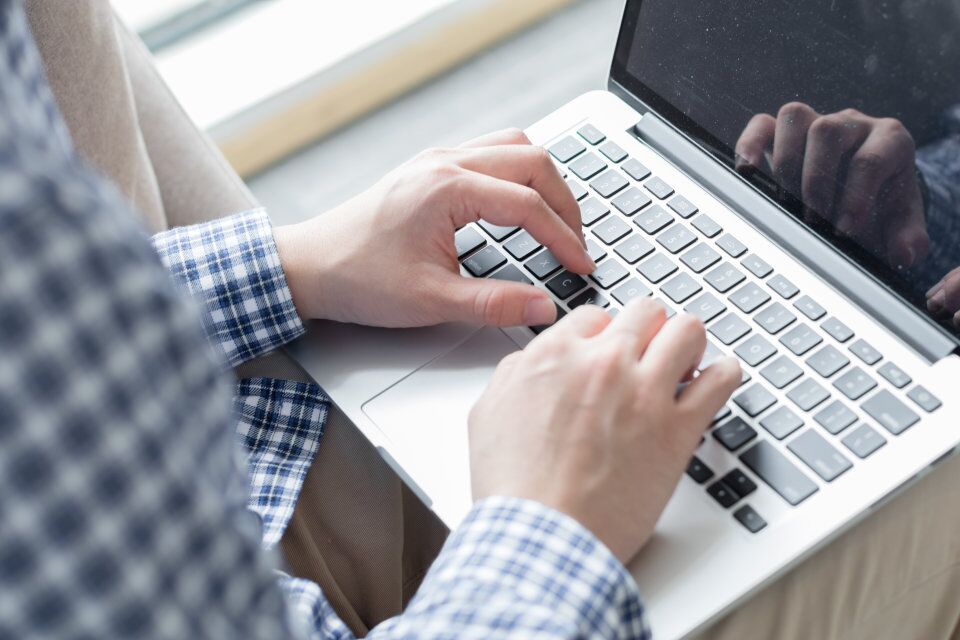 专业研究论文的详细结构要求 Detailed Requirements of Academic Paper
4)讨论总的要求：The author should tell the reader what the results mean by placing them in the 
context of previous published studies of the problem. 
即：与先有研究相比，本研究有何意义。 
具体内容包括：
A. 简要说明研究背景(background)；      B. 简要介绍总的发现(general findings)；C. 介绍具体要点(introduction of points)； D. 与现有发现(若有)进行比较(comparison in the context of other studies)；E. 意义(suggested meaning)；     F. 结论(conclusion)；         G. 前瞻研究(future studies)。
专业研究论文的详细结构要求 Detailed Requirements of Academic Paper
结论往往是论文中最长也是最难写的部分，主要原因是作者要对研究结果和发现进行分析、推断、演绎和推理，要求作者具有很强的逻辑思维能力和英语文字组织能力。
    此外，这部分时态比较复杂，要分清实验过程和结果(过去时)与分析意见(确定：现在时；不确定或假设：过去时)的区别；他人研究结果(过去时或现在完成时)与本研究结果(过去时)的区别；普遍适用的结论(现在时)与只适用本研究的结论(过去时)的区别等。
因此，对于however，may，might，could，would，possibly，probably，be likely to等词(组)的使用以及we believe(think/consider)that，to our knowledge，in our experience(practice)等插入语的使用就显得格外重要。
专业研究论文的详细结构要求 Detailed Requirements of Academic Paper
5)致谢总的要求： Always get approval of your intention to mention someone in the acknowledgement and approval of the form in which you will present the acknowledgement. 
即：致谢词和致谢方式必须征得受谢人或单位的同意。  
 6)参考文献总的要求： Reference styles should be specific to each journal. 
即：根据各杂志的具体要求，因为各杂志对参考文献部分的编排顺序和格式不尽统一。
专业研究论文的详细结构要求 Detailed Requirements of Academic Paper
7)插图说明总的要求: Type or point out legends for illustrations using double spacing, starting on a separate page. 
即：插图说明要另页双行打印。当插图中有箭头(arrow)、符号 (symbol)、数字(number)或字母(letter)时，要在这部分(不是在插图页上)对其方向、位置等作出非常明确的说明。   
 8)插图总的要求：Design your figures for the appropriate reduction. 
即：插图要按杂志的版面大小比例进行压缩；不要把插图拍成照片。
Questions 1: Read the following excerpts from the academic paper published in Biomedical Engineering in November 2014 and identify different parts of the paper according to the information given earlier.
Effect of Elasticity of Tubes of the Hydraulic Pressure Simulator on Results of Calibration of Noninvasive Sphygmomanometers
Exercise
A. I. Soyko, R. N. Karataev, and A. I. Chrunina
Abstract:
The elasticity coefficient of tubes of a hydraulic pressure simulator used for complex automatic calibration of noninvasive sphygmomanometers was experimentally studied. The Frank and Roston models were used to test the effect of the elasticity of tubes of the hydraulic pressure simulator on the results of the calibration of the sphygmo-manometers.Introduction:
Noninvasive sphygmomanometers are often used in medicine for diagnosis of various human diseases. However, parameters of stability impose limitations on their use.
Development of reference devices imposes ever-stricter requirements on the accuracy and confidence of apparatuses for monitoring of arterial pressure and heart rate. Experimental systems based on hydraulic simulators of pressure and frequency test signals have been suggested [1, 2]. 
The goal of this work was to test the effect of the elasticity coefficient of tubes of the hydraulic pressure and frequency simulator on the quality of testing of sphygmo-manometers. 
Materials and Methods 
The hydraulic pressure and frequency simulator consists of two components connected serially with elastic tubes. The simulator is used for testing of noninvasive sphygmomanometers both with arm and wrist cuffs [3]. 
Monitoring modules A and B are elastic cylinders 1 and 2 with elastic tubes 3 and 4 simulating blood vessels of the upper extremities. The monitoring module A is intended to test noninvasive sphygmomanometers with arm cuffs. Module B is intended to test noninvasive sphygmomanometers with wrist cuffs (Fig. 1). 
Flow of working fluid in tube 4 is regulated by element 6, while flow of working fluid in tube 3 is regulated by element 5. Cylinders 1 and 2 are separated by membrane 8. The control element 7 installed in the membrane balances working pressure to damp pulsations  of the fluid. Cylinders 1 and 2 are connected to compression cuffs. Pressure is controlled by MIDA_13P sensors (upper limit of measurement, 40 kPa; relative error, 0.25%).
Exercise
...... 
Results 
The regression equations for diameter d and sample length Δl as dependent on pressure p and load F were derived:
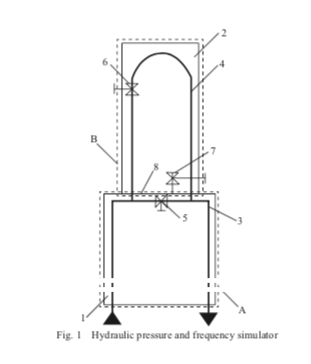 Exercise
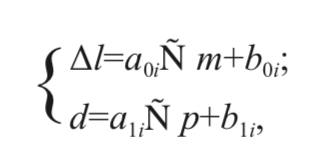 （7）
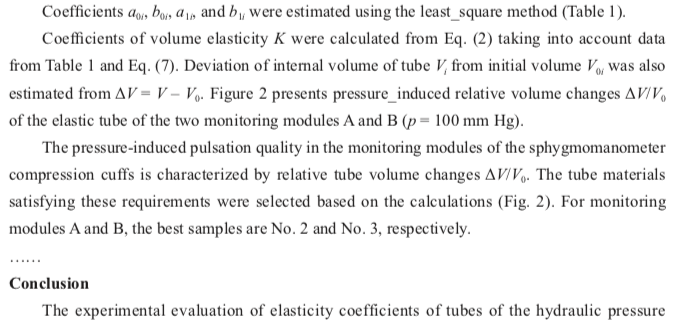 Exercise
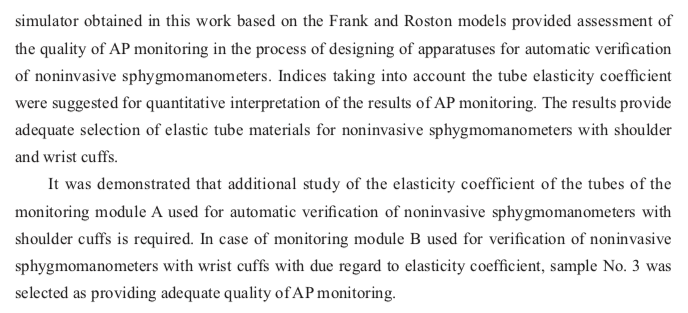 Exercise
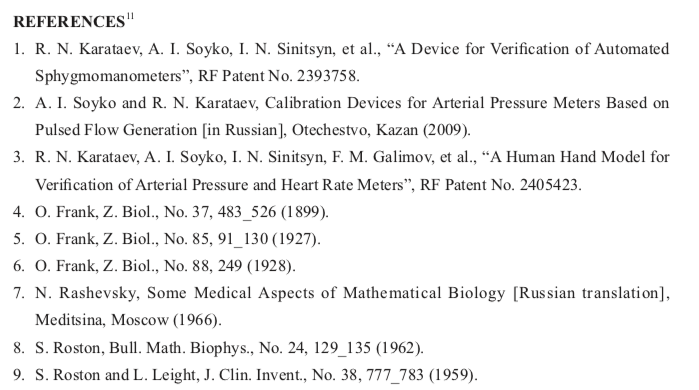 Exercise
Reference answer:
The sample paper selected in this section is from medical science. As we know, different disciplines have different rules and customs regarding the format and structure of research papers. It is not practical to list the format for all disciplines. We can only supply an example here. Teachers are encouraged to search for some sample papers in their own specific areas and help students familiarize the format and structure of research papers. 
    Here is the analysis of the structure of the paper, which can be easily identified by the headlines of each part in the paper. 
1. Title: Effect of Elasticity of Tubes of the Hydraulic Pressure Simulator on Results of 
Calibration of Noninvasive Sphygmomanometers; 
2. Authors: A. I. Soyko, R. N. Karataev, and A. I. Chrunina; 
3. Abstract; 
4. Introduction; 
5. Body: which includes Materials and Methods, and Results; 
6. Conclusion; 
7. REFERENCES.
[Speaker Notes: The exercise is designed to familiarize the students with the format of a typical research paper or report through the analysis of the abstract in question. No doubt, the research paper or report is highly technical and specialized, hence beyond the understanding of the average ESP teachers. However, ESP teachers can earn as much respect from their students as their colleagues teaching general English. This is precisely characteristic feature of ESP.]
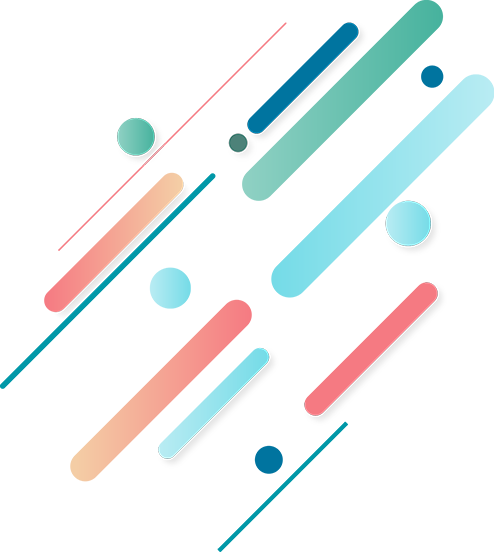 第2节
研究论文摘要的写作(一)
Abstract of a Research Paper (I)
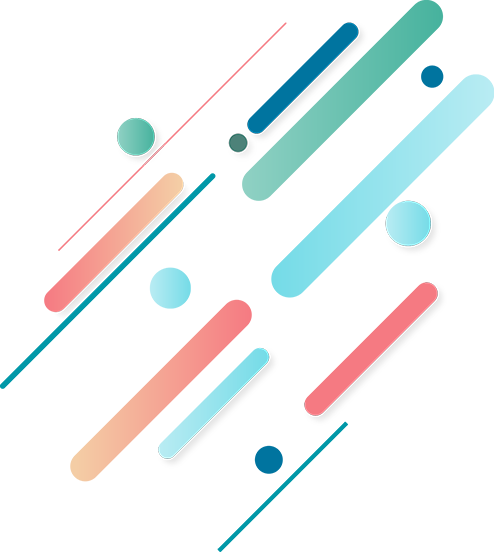 Abstracts in Academic Papers 
Definition 
    An abstract is a brief summary of a research article, thesis, review, conference proceeding or any in-depth analysis of a particular subject or discipline, and is often used to help the reader quickly ascertain the paper’s purpose. When used, an abstract always appears at the beginning of a manuscript or typescript, acting as the point-of-entry for any given academic paper or patent application. Abstracting and indexing services for various academic disciplines are aimed at compiling a body of literature for that particular subject. 
    The terms such as précis, synopsis are used in some publications to refer to the same thing that other publications might call an “abstract”. In management reports, an executive summary usually contains more information (and often more sensitive information) than the abstract does.
Purpose
    Academic literature uses the abstract to succinctly communicate complex research. An abstract may act as a stand-alone entity instead of a full paper. As such, an abstract is used by many organizations as the basis for selecting research that is proposed for presentation in the form of a poster, platform/oral presentation or workshop presentation at an academic conference. Most literature database search engines index only abstracts rather than providing the entire text of the paper. Full texts of scientific papers must often be purchased because of copyright and/or publisher fees and therefore the abstract is a significant selling point for the reprint or electronic form of the full text.
Abstracts are protected under copyright law just as any other form of written speech is protected. However, publishers of scientific articles invariably make abstracts freely available, even when the article itself is not. For example, articles in the biomedical literature are available publicly from MEDLINE which is accessible through PubMed. The abstract can convey the main results and conclusions of a scientific article but the full text article must be consulted for details of the methodology, the full experimental results, and a critical discussion of the interpretations and conclusions. Consulting the abstract alone is inadequate for scholarship and may lead to inappropriate medical decisions.
     An abstract allows one to sift through copious amounts of papers for ones in which the researcher can have more confidence that they will be relevant to his or her research. Once papers are chosen based on the abstract, they must be read carefully to be evaluated for relevance. It is generally agreed that one must not base reference citations on the abstract alone, but the content of an entire paper.
Structure 
    An academic abstract typically outlines four elements relevant to the completed work: the research focus (i.e. statement of the problem(s)/research issue(s) addressed); the research methods used (experimental research, case studies, questionnaires, etc.); the results/findings of the research; and the main conclusions and recommendations. 
    It may also contain brief references, although some publications’ standard style omits references from the abstract, reserving them for the article body (which, by definition, treats the same topics but in more depth). 
    Abstract length varies by discipline and publisher requirements. Typical length ranges from 100 to 500 words, but very rarely more than a page and occasionally just a few words. An abstract may or may not have the section title of “abstract” explicitly listed as an antecedent to content. Abstracts are typically sectioned logically as an overview of what appears in the paper, with any of the following subheadings: background, introduction, objectives, methods, results, and conclusions.
Abstract Types
1) Informative abstract 
The informative abstract, also known as the complete abstract, is a compendious summary of a paper’s substance including its background, purpose, methodology, results, and conclusion. Usually between 100 and 200 words, the informative abstract summarizes the paper’s structure, its major topics and key points. A format for scientific short reports that is similar to an informative abstract has been proposed in recent years. Informative abstracts may be viewed as standalone documents.
2) Descriptive abstract 
The descriptive abstract, also known as the limited abstract or the indicative abstract, provides a description of what the paper covers without delving into its substance. A descriptive abstract is akin to a table of contents in paragraph form.
研究论文摘要的写作(一)Abstract of a Research Paper (I)
文章摘要(abstract/summary)是一种对原始文献(或文章)的基本内容进行浓缩的语义连贯的短文，是对所写文章主要内容的精炼概括。它以迅速掌握原文内容梗概为目的，不加主观评论和解释，但必须简明、确切地表述原文的重要内容。
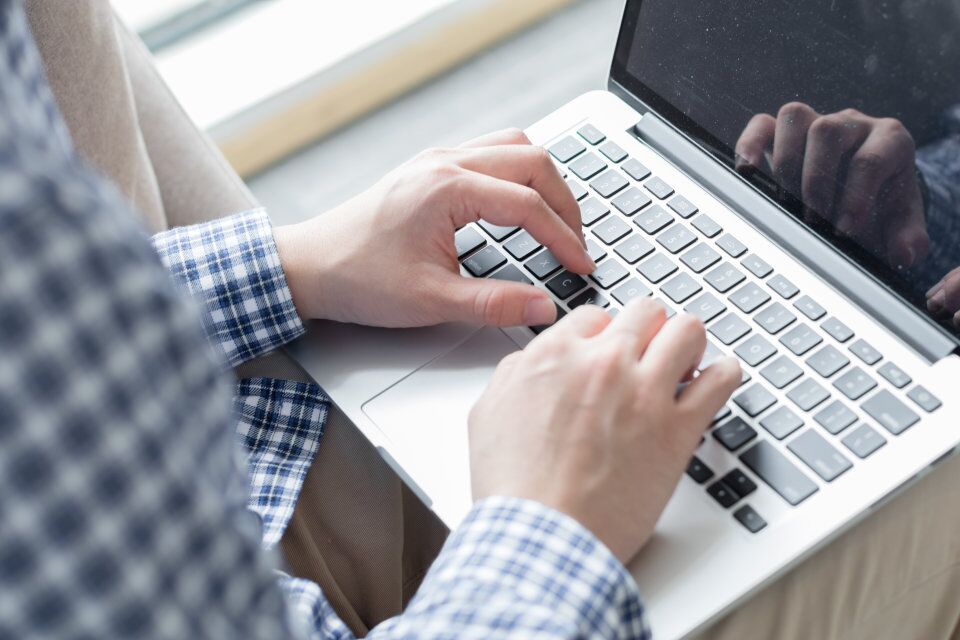 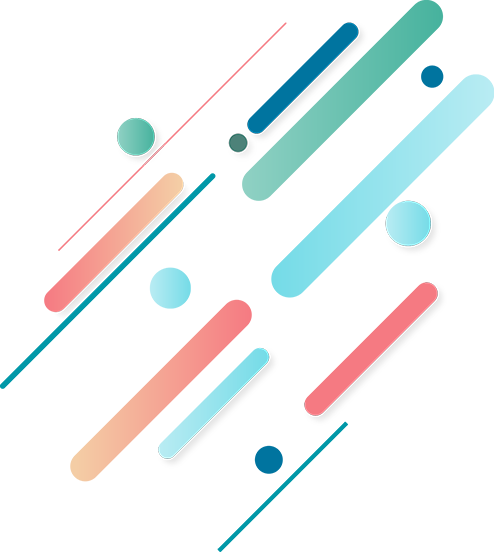 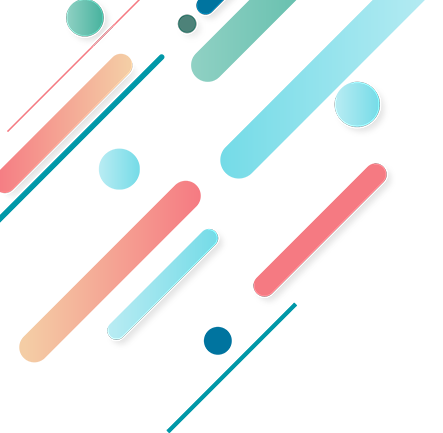 目录
CONTENT
2.1 论文摘要的特点 Main Characteristics of Abstracts
2.2 摘要的种类 Type of Abstracts
2.4 摘要的语言特点 Language of Abstracts
2.3 摘要的长度 Length of Abstracts
2.5 摘要的内容 Content of Abstracts
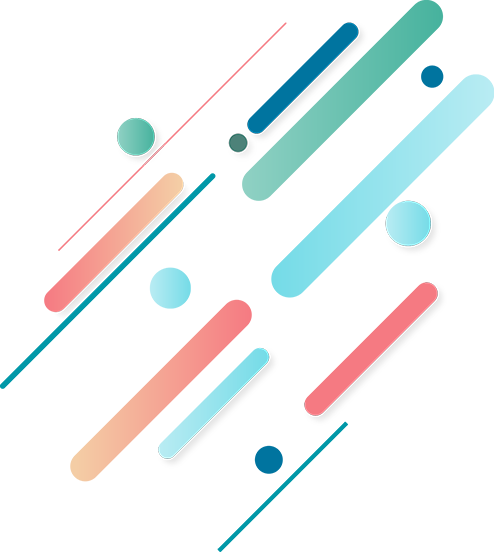 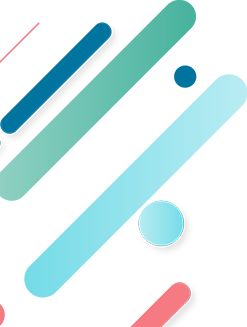 研究论文摘要的写作(一)Abstract of a Research Paper (I)
论文摘要是阐述该论文主要观点、论证脉络和结论的一个简短语段。它具有如下特点：
1)展示论文的主要内容 
论文摘要的写作，要反映论文的主要研究成果和基本学术观点，言简意赅，内容精练、充实。它预先为读者展示论文的主要内容，看了摘要后就能知道论文的要旨，然后决定是否应该读完全文。
2.1 论文摘要的特点 Main Characteristics of Abstracts
[Speaker Notes: 2)能单独使用 
一篇好的论文摘要，不仅能吸引读者读完全文，而且能单独使用，使那些对所论问题 有所了解的读者，即使读不到全文也能一目了然，得出明确的概念。要求论文摘要能单 独使用是为了便于转载，根据论文的学术价值，有时可转载论文题目、论文摘要或全文转 载。 
3)语言精当 
摘要必须简约，文意清晰，突出主要观点。摘要一般只有一段，约250字为宜。一篇 英文摘要可以只有一个句子，也可以是几个句子，关键是要写得简短扼要，字斟句酌，不 可有任何废话。]
研究论文摘要的写作(一)Abstract of a Research Paper (I)
2)能单独使用 
一篇好的论文摘要，不仅能吸引读者读完全文，而且能单独使用，使那些对所论问题有所了解的读者，即使读不到全文也能一目了然，得出明确的概念。要求论文摘要能单独使用是为了便于转载，根据论文的学术价值，有时可转载论文题目、论文摘要或全文转载。 
3)语言精当 
摘要必须简约，文意清晰，突出主要观点。摘要一般只有一段，约250字为宜。一篇英文摘要可以只有一个句子，也可以是几个句子，关键是要写得简短扼要，字斟句酌，不可有任何废话。
研究论文摘要的写作(一)Abstract of a Research Paper (I)
按美国工程信息公司编辑部(EI编辑部)的分类，摘要分为指示性摘要与信息性摘要，或者两者结合的摘要。
信息性摘要(information abstracts)一般包括原始文献某些重要内容的梗概，主要由以下三部分组成：
1目的：主要说明作者写此文章的目的，或本文主要要解决的问题。
2过程及方法：主要说明作者工作过程及所用的方法，也包括众多的应该满足的条件 (the boundary conditions)，使用的主要设备和仪器。
3结果：作者在此工作过程最后得到的结果和结论，如有可能，尽量说明作者所得结果和结论的应用范围和应用情况。
2.2 摘要的种类 Type of Abstracts
研究论文摘要的写作(一)Abstract of a Research Paper (I)
信息性摘要多用于科技杂志或科技期刊的文章，也用于会议录中的会议论文及各种专题技术报告。指示性摘要(indicated abstracts)仅指出文献的综合内容，适用于综述性文献、图书介绍及编辑加工过的专著等。综述性文献最常见的有如某技术在某时期的综合发展情况； 或某技术在目前的发展水平，及未来展望等。总之，这种文献是综述情况而不是某个技术工艺、某产品、或某设备的研究过程。一般情况下信息性摘要占绝大部分比例。
2.2 摘要的种类 Type of Abstracts
研究论文摘要的写作(一)Abstract of a Research Paper (I)
通常国际刊物要求所要刊登的文章字数，包括摘要部分不超过1万字，而对文章摘要部分的字数要求则更少。因此，写摘要时，应用最为简练的语言来表达论文之精华。论文摘要的重点应放在所研究的成果和结论上。 
国际会议要求的论文摘要的字数不等，一般为200到500字，而国际刊物要求所刊登的论文摘要的字数通常是100到200字。摘要的位置一般放在一篇文章的最前面，内容上涵盖全文，并直接点明主旨；语言上要求尽量简炼。摘要通常采用第三人称撰写。 
科学书籍、论文和学术报告一般都附有内容摘要，这样可以节省读者的时间，使他们不必读完整个文章就能够了解其主要内容。书籍摘要，一般放在封二或封三；论文和学术报告的摘要，一般放在正文前面。摘要应做到简明扼要，切题，能独立成文，使读者能准确地了解书籍的要义。写摘要时，最好用第三人称的完整的陈述句。
2.3 摘要的长度 Length of Abstracts
研究论文摘要的写作(一)Abstract of a Research Paper (I)
1)摘要叙述要简明，逻辑性要强2)词汇 
正式词汇和专业词汇用得多。摘要中所使用的词汇应词义精确、单一，不带有感情色彩，一般不需借助上下文来理解。 
3)时态 
可采用不同的时态。如果摘要很短，只有一个句子，只用一种时态是可以的；若内容较多时则可采用不同时态。但在摘要中使用较多的是现在时或过去时。 
4)语态 
被动语态用得相当多。在摘要中可以使用主动语态，但被动语态使用得相当多，这是因为被动语态常用来描述事理的客观性，能避免强加于人的感觉。 
5)句式 
句子必须完整。简单句、并列句和复合句等各种句式都可以使用，但复合句使用相当多。不管使用哪种句式，句子结构必须完整，不宜使用残缺句(sentence fragment)。摘要的句式与广告不同，广告可使用残缺句，但摘要的句式必须完整。
2.4 摘要的语言特点 Language of Abstracts
研究论文摘要的写作(一)Abstract of a Research Paper (I)
摘要的内容 Content of Abstracts 
摘要内容的写作有两种模式，第一种模式相对完整、全面，主要包括：
A. 背景介绍B. 研究的过程、目的和范围C. 研究中采用的方法 
D. 最主要的研究成果E. 结论或建议第二种模式相对简约，可以只包括下面三项内容：
A. 目的+方法 (purpose+method)
B. 结果 (results)
C. 结论或建议 (conclusions or suggestions) 根据论文的实际情况，可只写结论，不写建议；也可只写建议，不写结论；或两者同时都写。
2.5 摘要的内容 Content of Abstracts
研究论文摘要的写作(一)Abstract of a Research Paper (I)
请看下面的实例：(1)(A) This paper is intended to explore L2 lexical knowledge through multiple comparisons of 
near-synonyms among L2 learner English, native English and Chinese within the model of Extended Units of Meaning. (B) Data shows that i) both L1 and L2 lexical items have their distinctive phraseology in terms of collocation, colligation, semantic preference and semantic prosody; ii) near- synonyms in native English differ markedly in phraseology and thus in communicative function; iii) L2 near-synonyms tend to have similar phraseology, which is highly congruent with their shared Chinese equivalents. (C) The results suggest that in communication lexical items convey meaning largely by their phraseological units and phraseological knowledge makes the leading part of lexical knowledge; L2 lexical knowledge is the product of the interaction between L1 and target language, where L1 phraseological knowledge is a significant source of implicit knowledge and has an important role to play in the development of L2 lexical knowledge.
2.5 摘要的内容 Content of Abstracts
研究论文摘要的写作(一)Abstract of a Research Paper (I)
对应的汉语摘要为：
(A)本文以短语学理论为框架，以英、汉本族语为参照，以中国学生英语写作中的近义词为对象，考察二语词语知识特征及其影响因素。(B)数据表明：1交际中的词语有其特定的搭配、类联接和语义倾向，趋于构筑特定的语义韵；2本族语近义词在上述短语单位要素特征上存在差异，可实现不同的意义和交际目的；3学习者英语近义词的短语单位要素特征趋于相同，与英语本族语差异明显，而与共享汉语对等词的短语单位趋于一致。 (C)分析发现交际中的词语知识主要是词语的短语单位知识，词通过构建短语单位来承载意义是二语词语知识的基础；二语词语知识是母语和目标语知识共同作用的结果，母语短语知识是重要的隐性知识源，影响着二语词语知识体系构建。
 
        该论文的标题是“短语学视角下的二语词语知识研究”，英文摘要共151个字，按第二模式(简约式)撰写(A、B、C为笔者所加)，其中(A)说明研究的目的和方法; (B)是研究的结果;(C)是结论和建议。
2.5 摘要的内容 Content of Abstracts
研究论文摘要的写作(一)Abstract of a Research Paper (I)
又比如下面的例子：
(2)(A) Spatialized time concepts represented in metaphoric gestures can reflect different cognitions 
of time across different languages. (B) Through two experiments, this study explores Chinese EFL learners’ co-speech metaphoric gestures of time in retelling Chinese and English materials with time expressions. (C) It is found that in retelling Chinese materials, gestures with vertical dimensionality of time are significantly more than those with alternative dimensionality, and the congruity between gesture and speech is also the highest in vertical dimensionality, which shows that Chinese, different from native English speakers, have the vertical dimensionality of time. In retelling English materials, vertical dimensionality, though absent in English language, appears in gestures, and in general the congruity of utterance and gesture is lower than that in Chinese. (D) The Chinese EFL learners keep the Chinese cognition of time when using English.
2.5 摘要的内容 Content of Abstracts
研究论文摘要的写作(一)Abstract of a Research Paper (I)
对应的汉语摘要为：
(A)时间隐喻手势对时间概念的空间体现能够反映出不同语言间不同的时间思维。 (B)本文通过两项实验，考察中国英语学习者在复述含有时间表达的汉/英材料时言语时间隐喻的语伴手势。(C)我们发现，汉语复述中，上下维度手势明显多于其他维度，上下维度中手势与言语的一致性最高，这说明中国人有别于英语母语者，的确存在上下维度的时间思维；而英语复述中，尽管英语语言不含上下时间维度，上下维度手势依然出现， 且总体上手势与言语时间维度的一致性低于汉语。(D)中国英语学习者在使用英语时仍然保留汉语时间认知的思维习惯。 

该论文的标题是“英语学习者时间语伴隐喻手势的维度研究”，英文摘要共135个 字，按第一模式，其中(A)说明研究的背景；(B)说明研究的目的和方法；(C)是研究的结果；(D)是结论和建议。
2.5 摘要的内容 Content of Abstracts
Read the following abstracts from academic research papers and compare their differences.
Abstract 1 
This article extends Lehand and Pyle (1997) model to include the possibility that manager may exploit cooperate wealth through transactions with affiliated companies and/or individuals. The results of our model show that the amounts of wealth exploitation are affected by several factors. They are in orderly managerial stockholding, the severity of penalty, the manager’s risk attitude, firm’s expected future cash flows, and the variance of future cash flows. What’s more, the relation between managerial holding and the amount of wealth exploitation is not separate. Wealth exploitation rises with management share holdings before the break point. When managerial holding exceeds the break point, any further increase in the management holdings will decrease the amount of wealth exploitation.
Exercise
[Speaker Notes: The exercise in this section gives students a chance to read and compare different types of abstracts.]
Reference answer:
Abstracts 1, 2 and 3 are from papers with experiments, so they are Information Abstracts and Abstract 4 and 5 are from papers that review current theories or research and they are Indicated Abstracts. 
Abstract 1 includes three parts: A) research purpose; B) research results; C) research conclusion. 
This article extends Lehand and Pyle (1997) model to include the possibility that managers may exploit cooperate wealth through transactions with affiliated companies and/or individuals. 
 The results of our model show that the amounts of wealth exploitation are affected by several factors. They are in orderly managerial stockholding, the severity of penalty, the manager’s risk attitude, firm’s expected future cash flows, and the variance of future cash flows. 
What’s more, the relation between managerial holding and the amount of wealth exploitation is not separate. Wealth exploitation rises with management share holdings before the break point. When managerial holding exceeds the break point, any further increase in the management holdings will decrease the amount of wealth exploitation.
Abstract 2 
The effect of price limit on the stock return, volatility and the structural change is analyzed through a generalized autoregressive conditional heterosckedasticity (GARCH) model. The interaction between stock returns and its volatility is permitted in each price limit regime. While the stock return does not go up when the price limit goes down from 5% to 7%. The stock volatility, on the other hand, is substantially different across three regimes. The higher the price limit, the larger is the volatility. In the end, the GARCH model does not suffer from the structural change when price limits change. 
Abstract 3 
This issue presents a complete survey on the integrin, immunoglobulin, and selection families cellular expression patterns on endothelial, resident cells and graft infiltrating cells in human stomach, heart, and lung transplants. It describes the patterns of cellular expression and inducibility in different pathological conditions of the graft. It also discusses the implications for the organ specific appearance of inflammatory reactions in human stomach, heart and lung transplants as for immunosuppressive and therapeutic interventions.
Exercise
Reference answer:
Abstract 2 contains two parts: A) research purpose and methods; B) research results. 
A) The effect of price limit on the stock return, volatility and the structural change is analyzed through a generalized autoregressive1 conditional heterscedasticity (GARCH) model.The interaction between stock returns and its volatility is permitted in each price limit regime. B) While the stock return does not go up when the price limit goes down from 5% to 7%. The stock volatility, on the other hand, is substantially different across three regimes. The higher the price limit, the larger is the volatility. In end, the GARCH model does not suffer from the structural change when price limits change. 

Abstract 3 has two parts: A) research topic and method; B) summary of the findings. 
A) This issue presents a complete survey on the integrin, immunoglobulin, and selection families cellular expression patterns on endothelial, resident cells and graft infiltrating cells in human stomach, heart, and lung transplants. B) It describes the patterns of cellular expression and inducibility in different pathological conditions of the graft. It also discusses the implications for the organ specific appearance of inflammatory reactions in human stomach, heart and lung transplants as for immunosuppressive and therapeutic interventions.
Abstract 4 
This article reviews the past achievements in agricultural mechanization and aims to predict the developments in the immediate future. It is widely acknowledged that to cope with greater crop output, it is necessary to make use of more powerful equipment that is capable of more extensive work within the limited time. 
The main problems are discussed under the following headings. 
1) General Trend of Machanization2) Mechanization of Crop Farming3) Mechanization of Animal Husbandry 
The article concludes that further progress of agricultural mechanization depends on, to a great extent, the development of mechanical industry, which should be spurred and encouraged.
Exercise
Reference answer:
Abstract 4 contains two parts: A) research purpose; B), C) and D) are summary of the structure of the paper, background, main body and conclusion. 
    A) This article reviews the past achievements in agricultural mechanization and aims to predict the developments in the immediate future. B) It is widely acknowledged that to cope with greater crop output, it is necessary to make use of more powerful equipment that is capable of more extensive work within the limited time. C) The main problems are discussed under the following headings. 
1) General Trend of Machanization2) Mechanization of Crop Farming3) Mechanization of Animal Husbandry 
D) The article concludes that further progress of agricultural mechanization depends on, to a great extent, the development of mechanical industry, which should be spurred and encouraged.
Abstract 5 
This thesis attempts to apply general knowledge of linguistics, anthropology and translation to the research of cultural factors in translation and their transfer.The thesis concludes a brief introduction and four chapters. The introduction presents the specific topic and raises several related issues. Chapter One is devoted to the relationship between language, culture and translation. Chapter Two focuses on the categorization of cultural factors in translation. Chapter Three talks about three topics: translatability, major translation methods of cultural factors, and the transfer of some important cultural subcategories. The last chapter gives an analysis of some inappropriate translations and draws a general conclusion for the whole thesis.
Exercise
Reference answer:
Abstract 5 has similar structure with Abstract 4 and contains two parts: A) research purpose; B) summary of the structure of the paper. 
    A) This thesis attempts to apply general knowledge of linguistics, anthropology and translation to the research of cultural factors in translation and their transfer. 
    B) The thesis concludes a brief introduction and four chapters. The introduction presents the specific topic and raises several related issues. Chapter One is devoted to the relationship between language, culture and translation. Chapter Two focus on the categorization of cultural factors in translation. Chapter Three talks about three topics: translatability, major translation methods of cultural factors, and the transfer of some important cultural subcategories. The last chapter, gives an analysis of some inappropriate translations and draws a general conclusion for the whole thesis.
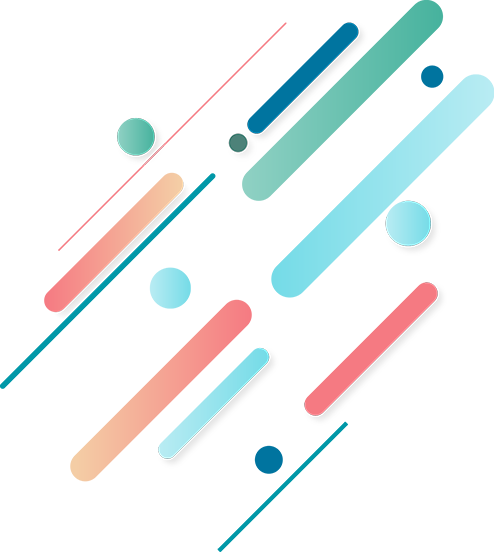 第3节
研究论文摘要的写作(二)
Abstract of a Research Paper (II)
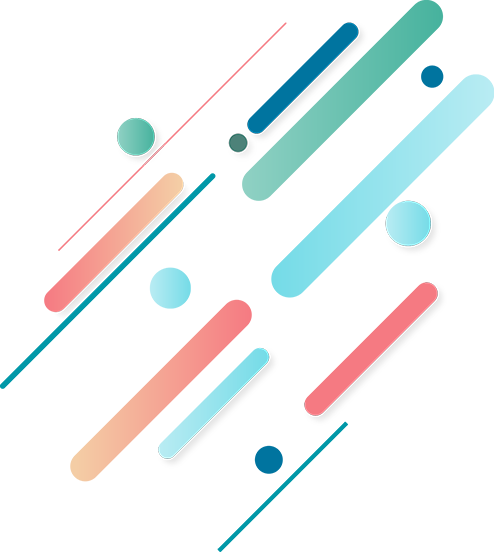 How to Write the Abstract 
    An abstract is a succinct summary of a longer piece of work, usually academic in nature, which is published in isolation from the main text and should therefore stand on its own and be understandable without reference to the longer piece. It should report the latter’s essential facts, and should not exaggerate or contain material that is not there. 
    Its purpose is to act as a reference tool (for example in a library abstracting service), enabling the reader to decide whether or not to read the full text. 
    Two common reasons for writing an abstract are to summarize a longer piece of work published as a journal article, thesis, book or web page, an existing article for the purposes of a journal, or to submit an application to write a paper for a conference. 
    In both cases, you will be given specific guidelines as to how to write the abstract including a maximum word count from either the relevant publisher or the organizer of the conference. Conference papers are usually selected on the basis of abstracts: see tips below.
How to Go about the Writing Process 
Start by writing a statement of the paper’s purpose, which should be as succinct as possible. If you include background keep this to a minimum and only include such information as to provide a context. 
Summarize the paper, reporting its main facts. Remember the following points: 
  Follow the chronology of the paper and use its headings as guidelines. 
  Do not include unnecessary details. 
  You are writing for an audience “in the know”—you can use the technical language of your discipline or profession, providing you communicate your meaning clearly, and bear in mind that you are writing to an international audience. 
  Make sure that what you write “flows” properly, that there are “connecting words” (e.g. consequently, moreover, for example, the benefits of this study, as a result, etc.) and/or the points you make are not disjointed but follow on from one another. 
  Use the active rather than the passive voice, e.g. “The study tested” rather than “It was 
tested in this study”. 
  The style of writing should be dense, and sentences will probably be longer than usual.
Tips for Writing an Abstract 
1)  It takes lots of revision to write a good abstract! Expect to spend some time preparing your abstract before submitting it. 
2)  Find the main point of your paper or research and paraphrase it in a way that can be understood by an educated non-expert. 
3)  You may repeat sentences from your paper in your abstract. In some cases, your paper’s introductory paragraphs may be suitable for the abstract, but they will have to be condensed and rewritten to fit the purposes of the abstract. 
4)  Remember to use keywords important to your field of research or to use words that indicate your field (biochemical engineering, for example, or the history of Byzantine art). 
5)  Your abstract should not be so detailed that it requires quotations, citations, or footnotes. Remember, it’s a summary! 
6)  If you are finding it difficult to summarize your paper or research concisely, write several paragraphs initially then cut and condense it to one paragraph. 
7)  If you are finding it difficult to meet the word limit, seek the help of an outsider reader (a friend or writing tutor) to help you cut excess words.
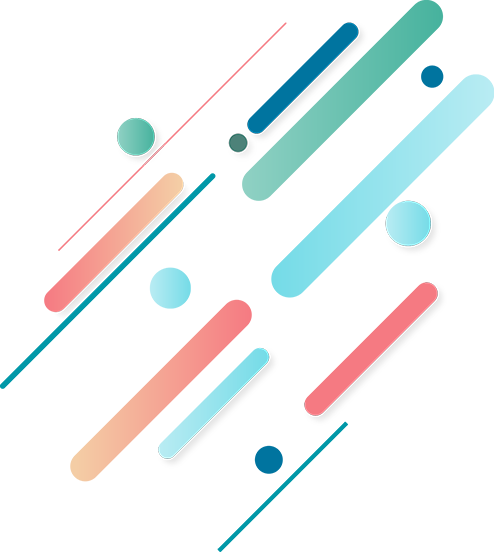 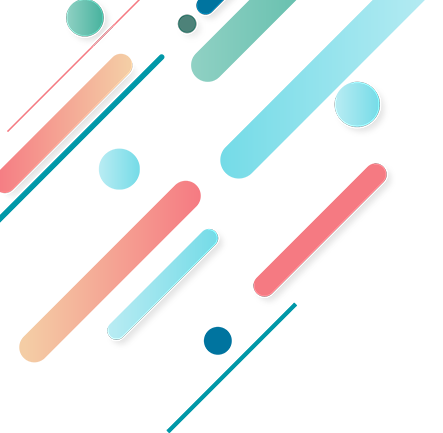 目录
CONTENT
3.1 摘要的写作过程 Writing Process of Abstracts
3.3摘要的语言使用技巧 Language Tips in Writing Abstracts
3.4 摘要的常用句型 Model Sentence Patterns in Abstracts
3.2 减少摘要字数的方法 Ways to Shorten Abstracts
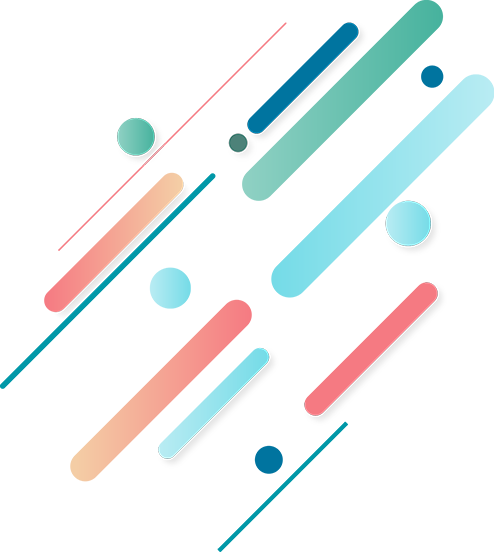 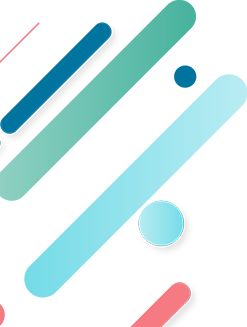 研究论文摘要的写作(二)
Abstract of a Research Paper (II)
摘要写作(abstract/summary writing)是学术论文写作中必不可少、但又常常被忽略的一部分。写好摘要需要我们在熟悉原文的基础上吸收原文在结构与语言方面的长处，写出与其内容一致、结构近似、语言简洁的短文。另外，要写好摘要，我们还必须培养善于抓住文章重点的能力，因为在摘要写作中要避免面面俱到，事无巨细，一一罗列的倾向。 这种写作既要准确理解原文，又要能综合概括；既能培养欣赏能力，又能训练书面表达能力。写好英文摘要的主要步骤有：
3.1 摘要的写作过程 Writing Process of Abstracts
研究论文摘要的写作(二)
Abstract of a Research Paper (II)
1熟悉原文。首先要仔细阅读原文，然后对文章进行整体分析，掌握原文总的意思和结构，明确全文的主题(the main theme)和各段的段落大意(the main idea)。 
2弄清要求。搞清楚是写全文概要，还是写某一部分的概要，或者就某些问题写出要点。 
3列出原文要点。分析原文的内容和结构，将内容分项扼要表述并注意在结构上的顺序。在此基础上选出与文章主题密切相关的部分。 
4草拟写作提纲并写出初稿。将挑选出的要点作为框架草拟详细的提纲，以所列的提纲为依据写出摘要的初稿。
3.1 摘要的写作过程 Writing Process of Abstracts
研究论文摘要的写作(二)
Abstract of a Research Paper (II)
在写作时要特别注意下面几点：
1摘要应包括原文中的主要事实(main facts)；略去不必要的细节(unnecessary details)。 
2安排好篇幅的比例。摘要应同原文保持协调，即用较多的文字写重要内容，用较少的文字写次要内容。 
3注意段落的连贯和句子的衔接。要用适当的转折词语贯通全文，切忌只简单地写出一些互不相干的句子。 
4尽可能用自己的话来写，但不排斥用原文的某些词句。 
5计算词数，看是否符合规定的词数要求。
3.1 摘要的写作过程 Writing Process of Abstracts
研究论文摘要的写作(二)
Abstract of a Research Paper (II)
初稿完成后要检查修改。看主要内容是否已包含进去，内容是否前后连贯，是否存在语法、拼写、标点符号等方面的错误。另外，在表达方式上要求直截了当、开门见山，不要拖泥带水、迂回曲折。在修改时要注意下面几个具体问题：
1省略。用来说明要点的细节可省略，可去掉修饰性的描述。摘要的特点是质朴、简洁、扼要，因此没有必要采用修辞手法润饰文章中的人或物。 
2缩减。如果原文中使用好几个句子来说明某一问题或解释事理，在摘要中只保留一个就可以了。 3替代。在摘要中要使用最简短的承接语，如用but替代较长的表达方式on the other 
hand，用suddenly替代all of a sudden，用finally替代at last等。
3.1 摘要的写作过程 Writing Process of Abstracts
研究论文摘要的写作(二)
Abstract of a Research Paper (II)
很多时候我们都会发现摘要的字数超标。下面是一些缩短摘要的方法。
1取消不必要的字句：如“Extensive investigations show that ...”，“This paper is concerned with ...”等;
2对物理单位及一些通用词可以适当进行简化；
3取消或减少背景情况(background information)；
4限制文摘只表达新情况、新内容，过去的研究细节可以省略；
5作者在文献中谈及的未来计划不纳入摘要；
6尽量简化一些措辞和重复的单元。
3.2 减少摘要字数的方法 Ways to Shorten Abstracts
研究论文摘要的写作(二)
Abstract of a Research Paper (II)
1)可用动词的情况尽量避免用动词的名词形式
  如：用“Thickness of plastic sheets was measured”，不用“Measurement of thickness of plastic sheet was made”。

2)注意冠词的用法
分清a是泛指，the是专指。如“Pressure is a function of temperature...”不应是“Pressure is a function of the temperature ...” 。“The refinery operates ...”不应是“Refinery operates ...”。

3)避免使用长系列形容词或名词来修饰名词
可用预置短语分开或用连字符(hyphen)断开名词词组，作为单位形容词(一个形容词)，如应用“The chlorine-containing propylene-based polymer of high melt index”代替 “The chlorine containing high melt index propylene based plying.”

4)尽量用主动语态代替被动语态
如：“A exceeds B”优于“B is exceeded by A”。
3.3摘要的语言使用技巧 Language Tips in Writing Abstracts
研究论文摘要的写作(二)
Abstract of a Research Paper (II)
5)语言要简练，但不得使用电报语言
如：“Adsorption nitrobenzene on copper chronite investigation” 应为“Adsorption of
nitrobenzene on copper chronite was investigated.”
6)组织好句子，使动词尽量靠近主语
例如不用：“The decolorazation in solutions of the pigment in dioxane, which were exposed to 10 hr of UV irradiation, was no longer irreversible.”，而用：“When the pigment was dissolved in dioxane, decolorization was irreversible after 10hr of UV irradiation”
7)用重要的事实开头，尽量避免用辅助从句开头 
例如用：“Power consumption of telephone switching systems was determined from data obtained experimentally.”而不用“From data obtained experimentally, power consumption of telephone switching systems was determined.”
研究论文摘要的写作(二)
Abstract of a Research Paper (II)
尽管英文的句型种类繁多，但摘要的常用句型却很有限，而且形成了一定的规律。
掌握这些规律对我们写好摘要有很大帮助。
3.4 摘要的常用句型 Model Sentence Patterns in Abstracts
1 This paper deals with ...2 This article focuses on the topic of (that, having, etc.) ...3 This essay presents knowledge that ...4 This thesis discusses ...5 This thesis analyzes ...6 This paper provides an overview of ...7 This paper elaborates on ...8 This article gives an overview of ...9 This article compares ... and summarizes key findings.
研究论文摘要的写作(二)
Abstract of a Research Paper (II)
10 This paper includes discussions concerning ...11 This paper presents up-to-date information on ...12 This article covers the role of chemicals in ...13 This paper addresses important topics including ...14 This paper touches upon ...15 This paper strongly emphasizes ...16 This essay represents the proceedings of ...17 This article not only describes ... but also suggests ...18 This paper considers ...19 This paper provides a method of ...
20 This paper introduces an applicable procedure to analyze ...
21 This paper offers the latest information regarding ...22 This paper is devoted to examining the role of ...
3.4 摘要的常用句型 Model Sentence Patterns in Abstracts
研究论文摘要的写作(二)
Abstract of a Research Paper (II)
23 This article explores ...24 This paper expresses views on ... 
25 This paper explains the procedures for ...26 This paper develops the theory of ...27 This article reviews the techniques used in ...28 This paper investigates the techniques and procedures to ... 
29 This article is about ...30 This essay is related to ...31 This paper concerns ...32 This paper gives an account of ...33 This article tells of ...34 This paper tries to describe ...
35 This paper provides an analysis of ...
3.4 摘要的常用句型 Model Sentence Patterns in Abstracts
研究论文摘要的写作(二)
Abstract of a Research Paper (II)
36 This paper reports the latest information on ...37 The author of this article reviews ...38 The writer of this paper discusses ...39 The writer of this essay tries to explore ...40 The aim of this paper is to determine ...41 The purpose of this article is to review ...42 The objective of this paper is to explore ...
3.4 摘要的常用句型 Model Sentence Patterns in Abstracts
Read the following abstracts from the Journal “Foreign Language Teaching and Research”, and comment on the language of these abstracts using the techniques mentioned in this chapter.
Abstract 1
Control in Chinese Pivotal Sentences Revisited
 
This paper employs the survival model of derivation to reanalyze pivotal sentences in Mandarin Chinese. It is proposed that the pivotal construction is object control, which can be further classified into finite control and nonfinite control constructions in terms of their distinctive feature matrix of T in the embedded clauses. This paper argues that the incompatibility of case features results in the survival of the pivotal constituent in the Lexicon and allows it to remerge in the syntactic structure, the final merging position of which determines the control type of the sentence. A comparative study between pivotal constructions and serial verb constructions reveals that both of them are control constructions and the finite and nonfinite control distinction also exists in serial verb sentences. The only difference between the two types of constructions lies in that the former is subject control. It is concluded that they are parallel in grammatical status, and there is no membership relation between them.
Exercise
Reference answer:
The 6 abstracts, though published in a Chinese academic journal, are well written and adhere to the principles of Abstracts we mentioned in this chapter. They all have appropriate length (150-200 words), concise English with suitable transitional signals, and good emphasis on the study and results in the paper. We can also find the common sentence patterns used in these abstracts, for example, ‘The paper explores...’, ‘It is proposed that...’, ‘The paper argues...’ and so on. 
    An important feature we find in the abstracts is the conciseness of the language. Every word used has its purpose. The verb is close to the subject it is related to. Simple sentences are preferred rather than sentences with many clauses. 
    It is advised that students engage in group discussion to understand the features of the abstracts in this exercise. On this basis, the teacher may ask them to make an exhaustive list of the features identified in these 6 abstracts. 
    The Chinese translation versions of the 6 abstracts are provided to facilitate the understanding of the content.
Reference answer:
Abstract 1 
现代汉语兼语句中的控制再研究 
    本文运用存活式推导模式对现代汉语中的兼语句进行重新分析。我们认为兼语句是宾语控制结构。根据从句中 T 特征矩阵的不同，兼语句又可分为限定性控制结构和非限定性控制结构。本文认为格位特征的不匹配造成了兼语成分在词库中的存活并驱使其在句法结构中再次合并，兼语成分最终合并的位置决定了控制结构的类型。最后，本文对兼语句和连动句进行了比较，发现连动句和兼语句同属控制结构，且连动句也存在限定控制和非限定控制之分，连动句与兼语句的唯一不同在于前者是主语控制结构。因此，兼语句和连动句具有平等的句法地位，不存在隶属关系。
Read the following abstracts from the Journal “Foreign Language Teaching and Research”, and comment on the language of these abstracts using the techniques mentioned in this chapter.
Abstract 2
The Syntactic Nature of Gei in the Ba Construction

The paper explores the syntactic nature of Gei in the Ba construction within the canonical clitic theory, as proposed by Spencer & Luís (2012). It argues that Gei manifests the formal properties of affixes, i.e., toneless and prosodically dependent on some adjacent elements. It also has the properties of functional categories in distribution, i.e., being placed with respect to syntactic phrases and taking wide scope over a coordinated phrase. Viewed from the perspective of antipassivisation, Gei unidirectionally co-occurs within the Ba construction. Thus, it can be seen as a marker of antipassivisation in Modern Chinese. Therefore, there are two kinds of antipassive constructions in Chinese voice system (including the Ba construction, the Jiang construction and the Gei construction): those with overt markers and those without.
Exercise
Reference answer:
Abstract 2 
把字句中“给”的句法性质研究 
    本文运用 Spencer & Luís(2012)的典范附缀理论，探讨现代汉语把字句中“给”的句法性质。研究发现“给”具备典范附缀的所有特征：在形式上具有词缀特征，读轻声， 韵律上依赖于宿主，不能独立存在；在分布上具有功能词特征，其位置是相对于动词短语而言的，在辖域上对并列结构取宽域。“给”的功能性特征体现在“给”是逆动化核心词 Antipassive，是真正的句法标记。现代汉语逆动化句法（把字句、将字句和给字句 ）因此有两种：一种带显性标记，一种带隐性标记。
Read the following abstracts from the Journal “Foreign Language Teaching and Research”, and comment on the language of these abstracts using the techniques mentioned in this chapter.
Abstract 3

A Semantic Reclassification of the Broad Adversative Relations and 
Its Syntax Check: Exemplified by Chinese and English 

    Adversativity is a universal semantic category across all languages. In light of the insufficiency and the indistinct boundary of different semantic categories of adversative relations in previous studies, we endeavor to reclassify adversative relations based on Chinese and English in accordance with the semantic cohesive relations into six types and elaborately defined them according to their differences in the three-dimension relationship, i.e. the logic-psychology-events relationship. In addition, we conduct a syntactic check of each type through “conversion”. This study is intended to provide a feasible approach to the research on the adversative meaning.
Exercise
Reference answer:
Abstract 3 
广义转折关系的语义新分类与句法验证：以汉语、英语为例 
    “转折”是人类语言的一个普遍语义范畴。前人研究中有关转折关系的语义分类存在不够全面和界定不清的问题，本文以汉英两种语言为例，根据前后语义衔接关系，将转折关系重新分为六类，并结合逻辑、心理、事理关系的三维视角，对各类别进行系统界定，采用转换法对其加以验证。本研究旨在为“转折”语义研究提供一种更为切实可行的思路。
Read the following abstracts from the Journal “Foreign Language Teaching and Research”, and comment on the language of these abstracts using the techniques mentioned in this chapter.
Abstract 4

Chinese EFL Learners’ Acquisition of the English Dative Alternation

    The present study investigates Chinese EFL learners’ acquisition of the narrow-range constraints on English dative alternation focusing on the effects of semantics, frequency and transfer. The experimental results indicate that the acquisition parallels to the general target language proficiency, with constant PO (prepositional-object dative construction) bias and L1 transfer. The verbal semantic typicality promotes the acquisition of semantic constraints but blocks the acquisition of morphonological constraint. The raw frequency fosters the acquisition of the untypical verbs, favours the less proficient learners, and also regulates the effects of the relative preemption.
Exercise
Reference answer:
Abstract 4 
中国英语学习者对英语与格转换的习得研究 
    本研究考察中国英语学习者对英语与格转换狭域限制的习得情况，并分析和探讨了语义、频率和迁移三大因素。结果显示：习得与英语水平同步发展，对狭域语义和形态音位限制的敏感度会逐步提高，但始终存在介宾与格结构偏向和母语迁移。动词的典型性有益于语义限制习得，却有碍于形态音位限制习得。频率对非典型动词和低水平学习者的作用更明显，且对相对前摄的双边作用的方向和大小具有调节功能。
Read the following abstracts from the Journal “Foreign Language Teaching and Research”, and comment on the language of these abstracts using the techniques mentioned in this chapter.
Abstract 5

A New Understanding of Argument on Referentialism: Metonymy View

    There has been a prolonged argument on “Referentialism” in the Circle of Philosophy of Language in the 20th Century. The school represented by Frege, Russell, Wittgenstein, Searle etc., adheres to the semantic viewpoint for proper names, and thinks that they have both extension and intension, with its intension being “sense” or “description”. While the other school represented by Strawson, Donnellan, Kripke, Putnam etc., adheres to the pragmatic viewpoint with main interest in their practical use, and thinks that proper names have only extension, but no intension. Their analysing methodology and meaning exposition have profound significance for the semantic study in our foreign language circle. The present paper, based on Embodied Philosophy and Cognitive Linguistics, has proposed “Metonymy View for Naming”, in the hope of offering a unified explanation for the two schools.
Exercise
Reference answer:
Abstract 5 
指称之争新解读：转喻论 
20 世纪的语言哲学界围绕“指称论”展开了旷日持久的争论。以 Frege、Russell、 Wittgenstein、Searle 等为代表的一方认为：专名既有外延也有内涵，其内涵为“涵义”(sense) 或“摹状语”(description)，坚持从语义学角度论述专名；以 Strawson、Donnellan、Kripke、 Putnam 等为代表另一方则认为：专名只有外延而无内涵，主要关注专名的实际使用，主张从语用学角度研究专名。他们对意义的分析方法和论述路径对外语界的语义学研究有深远的指导意义。本文主要基于体验哲学和认知语言学，提出用“命名转喻论”为双方提供一个统一的解释方案。
Abstract 6

The Influence of the Categorization of Reference Objects on the Use of the English Spatial Preposition “in” by Chinese Learners

The paper presents an empirical study of the influence of the categorization of reference objects on the use of the English spatial preposition in by Chinese learners. The results show that compared with prototypicality of reference objects, cross-linguistic similarities and dissimilarities in the structure of category between Chinese and English have more influence on the use of in. When one Chinese-specific spatial category is divided into several categories in English and is partially similar to them, negative transfer is more likely to occur. The prototype effect works on the condition that there are cross-linguistic dissimilarities and learners are proficient enough in English to overcome the negative transfer of cross-linguistic dissimilarities. In this case, the more prototypical the reference object is, the more likely in is to be used. By investigating the mapping between learners’ construal of spatial representation of nouns and use of spatial prepositions, the study provides new evidence for Conceptual Transfer Hypothesis, indicating the constraint on transfer from the nouns collocating with the spatial prepositions.
Exercise
Reference answer:
Abstract 6 
参照物范畴化对中国学习者英语空间介词 in 使用的影响 
本文通过实证研究考察了参照物范畴化是否以及如何影响中国学习者对英语空间介词 in 的使用。结果表明，与参照物范畴原型性相比，范畴化语际异同对中国学习者空间介词使用的影响更显著。当母语空间范畴在英语中被分裂为多个范畴，且只与其中的部分范畴存在相似时，负迁移效应最显著。参照物范畴原型性效应的适用条件是当存在英汉范畴化差异且学习者英语成绩较好时，参照物典型性越强，in 使用可能性越高。本研究从学习者对名词空间概念的识解在介词上的投射这一视角，为概念迁移假说提供了新证，表明了与空间介词有搭配关系的名词对迁移的制约作用。
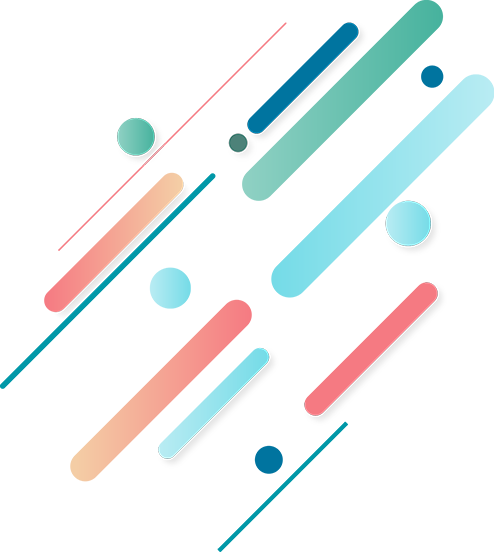 第4节
文献综述的写作
Writing Literature Review
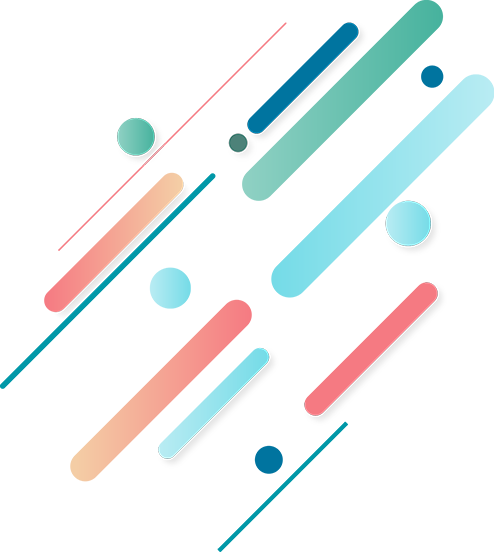 What Is a Literature Review? 
    The aim of a literature review is to show your reader that you have read, and have a good grasp of, the main published work concerning a particular topic or question in your field. This work may be in any format, including online sources. It may be a separate assignment, or one of the introductory sections of a report, dissertation or thesis. In the latter cases in particular, the review will be guided by your research objective or by the issue or thesis you are arguing and will provide the framework for your further work. 
    It is very important to note that your review should not be simply a description of what others have published in the form of a set of summaries, but should take the form of a critical discussion, showing insight and an awareness of differing arguments, theories and approaches. It should be a synthesis and analysis of the relevant published work, linked at all times to your own purpose and rationale.
The literature review should:
compare and contrast different authors views on an issue
group authors who draw similar conclusions
criticize aspects of methodology
note areas in which authors are in disagreement
highlight exemplary studies
highlight gaps in research
show how your study relates to previous studies
show how your study relates to the literature in general
conclude by summarizing w hat the literature says
The purposes of the review are:
to define and limit the problem you are working on
to place your study in an historical perspective
to avoid unnecessary duplication
to evaluate promising research methods
to relate your findings to previous knowledge and suggest further research
     A good literature review, therefore, is critical of what has been written, identifies areas of
controversy, raises questions and identifies areas which need further research.
Structure of the Literature Review 
The overall structure of your review will depend largely on your own thesis or research area. What you will need to do is to group together and compare and contrast the varying opinions of different writers on certain topics. What you must not do is just describe what one writer says, and then go on to give a general overview of another writer, and then another, and so on. Your structure should be dictated instead by topic areas, controversial issues or by questions to which there are varying approaches and theories. Within each of these sections, you would then discuss what the different literature argues, remembering to link this to your own purpose. 
Linking words are important. If you are grouping together writers with similar opinions, you would use words or phrases such as: similarly, in addition, also, again. 
More importantly, if there is disagreement, you need to indicate clearly that you are aware of this by the use of linkers such as: however, on the other hand, conversely, nevertheless. 
At the end of the review you should include a summary of what the literature implies, which again links to your hypothesis or main question.
Writing the Review 
You first need to decide what you need to read. In many cases you will be given a booklist or directed towards areas of useful published work. Make sure you use this help. With dissertations, and particularly theses, it will be more down to you to decide. It is important, therefore, to try and decide on the parameters of your research. What exactly are your objectives and what do you need to find out? In your review, are you looking at issues of theory, methodology, policy, quantitive research, or what? Before you start reading it may be useful to compile a list of the main areas and questions involved, and then read with the purpose of finding out about or answering these. Unless something comes up which is particularly important, stick to this list, as it is very easy to get sidetracked, particularly on the Internet. 
A good literature review needs a clear line of argument. You therefore need to use the critical notes and comments you made whilst doing your reading to express an academic opinion.
Make sure that: 
• You include a clear, short introduction which gives an outline of the review, including the main topics covered and the order of the arguments, with a brief rationale for this; 
• There is always a clear link between your own arguments and the evidence uncovered in your reading. Include a short summary at the end of each section. 
Use quotations if appropriate. You always acknowledge opinions which do not agree with your thesis. If you ignore opposing viewpoints, your argument will in fact be weaker. 
Your review must be written in a formal, academic style. Keep your writing clear and concise, avoiding colloquialisms and personal language. You should always aim to be objective and respectful of others’ opinions; this is not the place for emotive language or strong personal opinions. If you thought something was rubbish, use words such as “inconsistent”, “lacking in certain areas” or “based on false assumptions”! 
When introducing someone’s opinion, don’t use “says”, but instead an appropriate verb which more accurately reflects this viewpoint, such as “argues”, “claims” or “states”. Use the present tense for general opinions and theories, or the past when referring to specific research or experiments. 
And remember at all times to avoid plagiarizing your sources. Always separate your source opinions from your own hypothesis. Making sure you consistently reference the literature you are referring to. When you are doing your reading and making notes, it might be an idea to use different colors to distinguish between your ideas and those of others.
Final Checklist 
Have you indicated the purpose of the review?Are the parameters of the review reasonable?Why did you include some of the literature and exclude others?Which years did you exclude?Have you emphasized recent developments?Have you focused on primary sources with only selective use of secondary sources? 
Is the literature you have selected relevant?Is your bibliographic data complete? 
—Critical Evaluation of the LiteratureHave you organized your material according to issues?Is there a logic to the way you organized the material?Does the amount of detail included on an issue relate to its importance?Have you been sufficiently critical of design and methodological issues?Have you indicated when results were conflicting or inconclusive and discussed possible reasons? Have you indicated the relevance of each reference to your research? 
—InterpretationHas your summary of the current literature contributed to the reader’s understanding of the problems?Does the design of your research reflect the methodological implications of the literature review?
文献综述的写作Writing Literature Review
如果没有参考材料，研究论文就会无从写起。事实上，一篇研究论文往往是在作者阅读了大量有关领域的文献的基础上，经过自己的思考总结，形成自己独有的观点或见解。 用司马迁的话来说，叫“读百家之书，成一家之言”。在大多数人文、社会、科学的研究 论文里，都有一部分对论文相关领域里的理论和学术思想进行历史性的回顾和系统的总结。这一部分我们称之为文献综述(literature review)。所以说，不管是直接引用还是间接引用参考材料，都是向读者介绍自己在论文中是如何运用他人研究成果的。论文不可能只用直接引语，否则看上去就像拼凑起来的大杂烩。转述和总结参考文献是写研究论文必不可少的技能。本节我们将会讨论转述和总结的技巧。
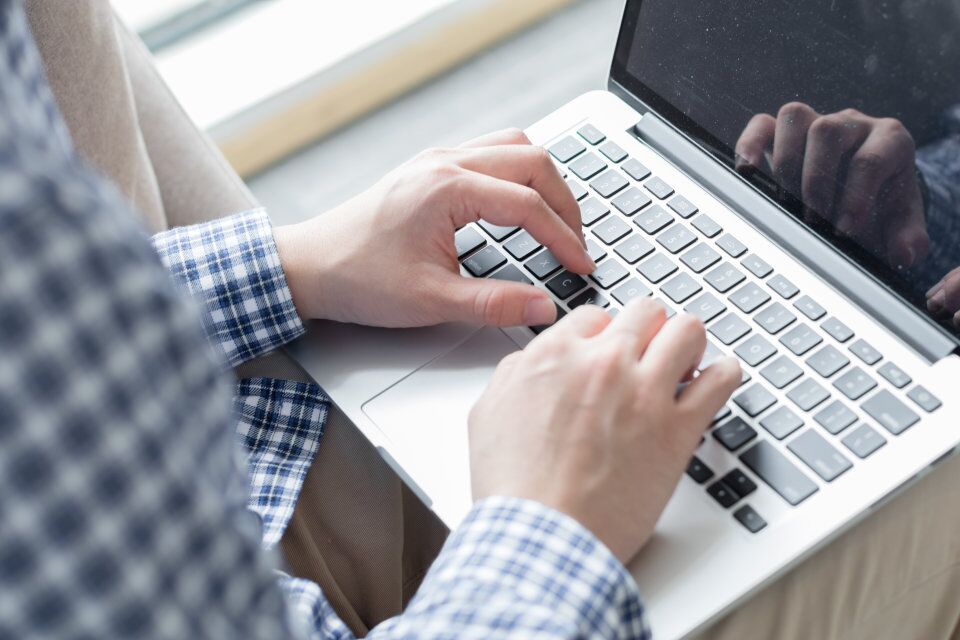 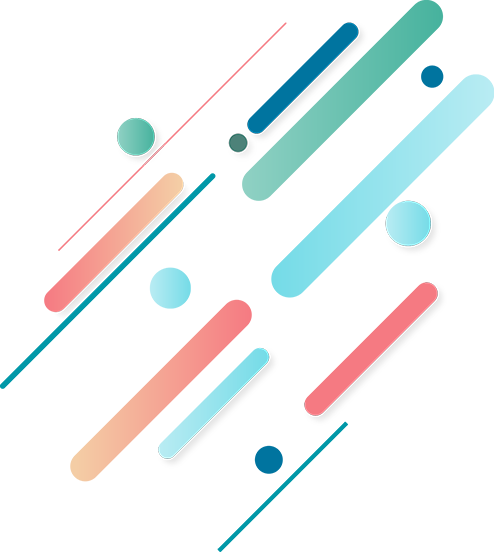 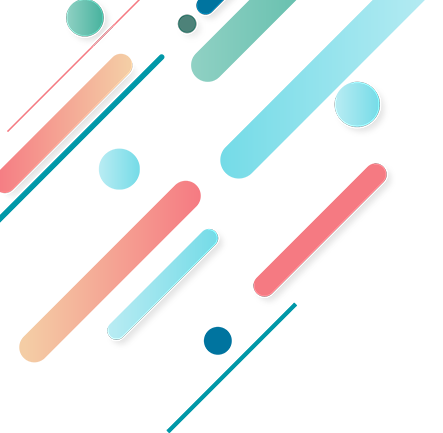 目录
CONTENT
4.1 文献综述的基本框架 Basic Structures of Literature Review
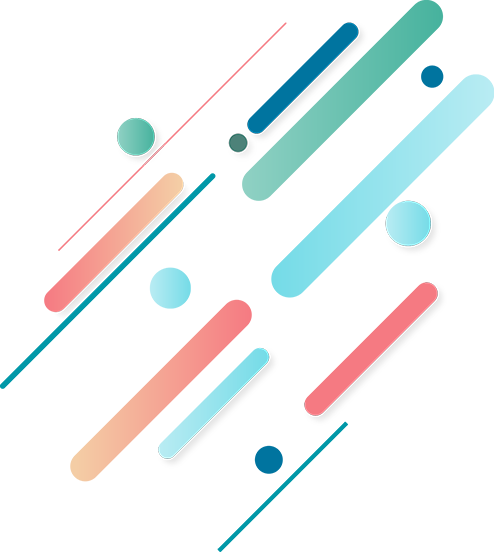 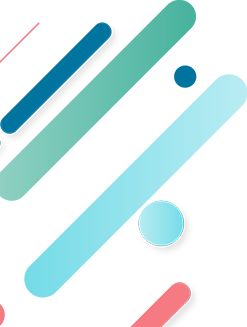 4.2 文献综述的写作技巧 Tips for Writing Literature Review
文献综述的写作Writing Literature Review
文献综述写法多样，没有固定的格式。可按文献发表的年代顺序综述，也可按不同的问题进行综述，还可按不同的观点进行比较综述。不管用哪一种格式综述，都要将所搜集到的文献资料归纳、整理及分析比较，阐明引言部分所确立综述主题的历史背景、现状和发展方向，以及对这些问题的评述等，并应特别注意代表性强、具有科学性和创造性的文献引用和评述。
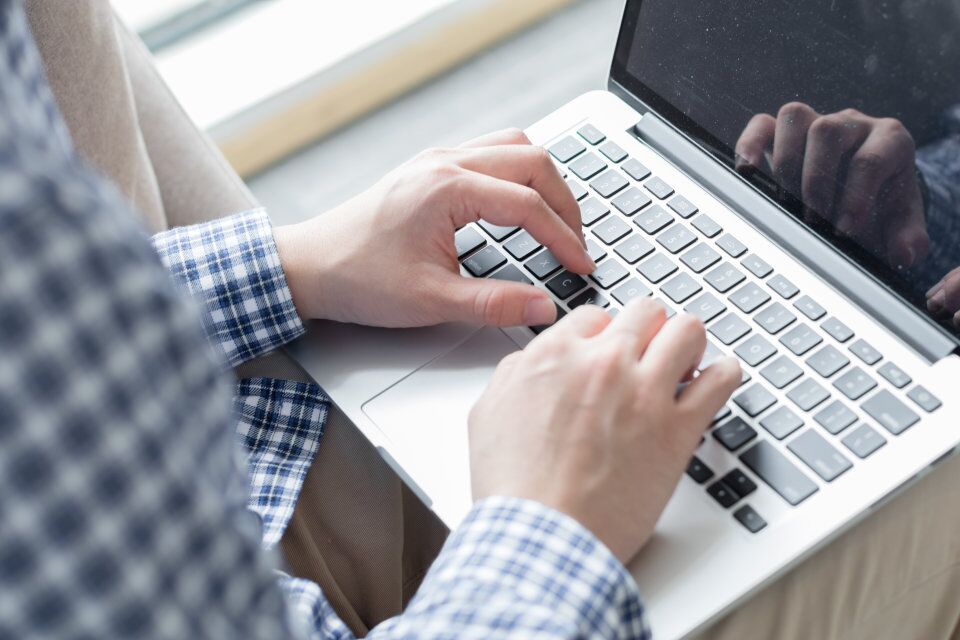 4.1 文献综述的基本框架 Basic Structures of Literature Review
文献综述的写作Writing Literature Review
文献综述写法多样，没有固定的格式。可按文献发表的年代顺序综述，也可按不同的问题进行综述，还可按不同的观点进行比较综述。不管用哪一种格式综述，都要将所搜集到的文献资料归纳、整理及分析比较，阐明引言部分所确立综述主题的历史背景、现状和发展方向，以及对这些问题的评述等，并应特别注意代表性强、具有科学性和创造性的文献引用和评述。
4.1 文献综述的基本框架 Basic Structures of Literature Review
在例1中，作者采用了时间的顺序来组织文献综述，研究不同性别群体的互动问题。
文献综述的写作Writing Literature Review
例1：
Some studies, however, have taken a different approach by looking not so much at power in mixed-sex interactions as at how same-sex groups produce certain types of interaction. In a typical study of this type, Maltz and Borker (1982) developed lists of what they described as men’s and women’s features of language. They argued that these norms of interaction were acquired in same-sex groups rather than mixed-sex groups and that the issue is therefore one of (sub-)cultural miscommunication rather than social inequality. Much of this research has focused on comparisons between, for example, the competitive conversational style of men and the cooperative conversational style of women.
While some of the more popular work of this type, such as Tannen (1987), lacks a critical dimension, the emphasis on difference has nevertheless been valuable in fostering research into gender subgroup interactions and in emphasizing the need to see women’s language use not only as “subordinate” but also as a significant subcultural domain.
文献综述的写作Writing Literature Review
例2：
    As noted, U.S. studies have usually been cross-sectional and have examined what variables influenced congressional voting for increases in the federal minimum wage. For example, Bloch (1993) related state wage levels and proportions of unionized employees to votes by senators to amend the 1977 and 1989 Federal Labor Standards Act and thereby increase the minimum wage. For each year he found only the union variable increased the probability of an in-favor vote—and only for Republicans, since Democrats almost universally support minimum wage increases. An earlier contribution is Silberman and Durden (1976) who examined congressmen’s votes for the 1973 amendment to increase the minimum wage. Using variables for each congressional district, they found larger political contributions by unions and larger proportions of low-income families increased the probability of an affirmative vote,
文献综述的写作Writing Literature Review
while larger campaign contributions from small business and larger proportions of teenage workers reduced the probability. Kau and Rubin (1978) expanded Silberman and Durden’s analysis to five separate cross sections covering five legislated increases in the federal minimum wage between 1949 and 1974. They found that higher state wages and a measure of the congressperson’s liberalism were always positively and significantly associated with votes for, while percentage of blacks in the state was negatively related, but not significant, in all the cross sections. Unionization in the state’s work force and political party of the legislator were never significant; the latter result probably occurred because northern and southern Democrats typically voted on opposite sides.
    In contrast to the U.S., Canada presents a better opportunity to study variations in minimum wages across jurisdictions and time, so it is perhaps surprising that the only study, to our knowledge, that examines Canadian minimum wage determination is Blais et al. (1989).
文献综述的写作Writing Literature Review
They related the minimum wage, measured as the minimum wage divided by the average manufacturing wage, to the percentages of union workers, women, and 15- to 19-year-olds in the labor force, the current year unemployment rate, the inflation rate, the percentage of employment in small firms (less than 20 employees), and a “convergence” variable that measures average manufacturing wages in a province divided by average wages in Canada. This model was tested with ordinary least squares for a pooled sample covering nine provinces for the years 1975 to 1982, with no fixed effects for provinces or years. All variables had negative coefficients that were significant at the 5 percent level, except for the union variable which was, unexpectedly, negative and insignificant...
        在例2中，作者按照不同国家采用的不同研究方法组织文献综述，比较了美国和加拿大两国的学者在研究最低工资(minimum wage)方面的异同。
在例3中，作者按照城市研究不同的方面对文献综述进行组织，旨在阐明作者的观点：城市发展的研究忽视了小规模城市。
文献综述的写作Writing Literature Review
例3：
    Despite this importance, most of the professional and scholarly literature on downtown development has neglected small cities. Frieden and Sagalyn’s (1989) widely cited book Downtown, Inc. concentrates on large-scale projects in Seattle, Boston, St. Paul, and San Diego, while Loukaitou-Sideris and Banerjee (1998) profile Los Angeles, San Francisco, and San Diego in their book on downtown design. Almost all the examples provided in Whyte (1988), Abbott (1993), and Robertson (1995) are from large cities, and Brooks and Young (1993) use New Orleans as their case study. The Downtown Development Handbook (McBee, 1992), considered by many to be the bible of downtown development, is heavily dependent on projects in large cities to illustrate key points. Articles addressing a particular downtown development strategy such as retailing (Robertson, 1997; Sawicki, 1989), stadiums (Noll & Zimbalist, 1997; Rosentraub, Swindell, Pryzbylski, & Mullins, 1994), pedestrianization (Byers, 1998; Robertson, 1993), and open space (Loukaitou-Sideris, 1993; Mozingo, 1989) all emphasize large cities as well ...
4.2 文献综述的写作技巧 Tips for Writing Literature Review
我们看下面转述的一个例子：
4.2.1 转述 Paraphrase
Source 

China has long been the world’s most populous nation but no one knew exactly how populous it was until last week.
Paraphrased 

Although China has been the world’s most populated country for many years, the exact population was not known until a week ago.
在转述时应注意以下几点:
1. 结构(structure)：转述后，语法结构在不改变意思的前提下要尽量改变。这点往往通过把长句变成短句或把短句变成长句的办法来实现。在上面这个例子里，我们看到转述句保持了原来的意义，而句子结构发生了变化：不仅从并列句变成从属句，而且其中有 一句从主动语态变成了被动语态。
4.2 文献综述的写作技巧 Tips for Writing Literature Review
2. 意思(meaning)：转述后的意思不仅要忠实于原文，而且还要保持原文里的各层意思之间的逻辑关系。从上面的例子里，我们看到原文有两个主要意思，即：“中国人口多”和“一周前才确切知道中国人口的数目”。它们之间是主从逻辑关系：前者是“从”，后者是“主”；而我们看到的转述句里这两层意思之间保持同样的主从逻辑关系。 
3. 用词(diction)：原文和转述文之间的词汇要尽量不同。一般来讲，转述文的词汇比原文更为大众化一点。在上面的例子里，原文里用“populous”和“how populous”表示“人口众多”和“有多少人口”这两个意思，而这两个意思在转述文中用“populate”和“population” 来表示。后面的两个词比前者更大众化。 当然，原文中的专有名词，比如“China”等，是无法替代的，所以也就不用转述了。 
4. 篇幅(length)：如上面的例子里所示，转述文的篇幅应尽量和原文一致。 
5. 风格(style)：在风格上，不要模仿原文，而应和自己论文的风格相一致。
4.2 文献综述的写作技巧 Tips for Writing Literature Review
总结和上面提到的转述的原则基本一样，只是在篇幅上，不能和原文一致，而是要小于原文。缩小到多少字，视情况而定。比如下面的例子：原文(original essay)：
Cell Phone Safety
    Many people are wondering if it is safe to talk on the phone while driving. There have been quite a few accidents while drivers were talking on the phone. Some research is being done to find out if driving while talking on the phone is dangerous.
    When there is a car accident police officers will find out if any of the drivers were using a cell phone. They will write this information in a report. The information will be saved and later studied.
     There have been some very bad car accidents caused by drivers being distracted by cell phones. Drivers sometimes forget to watch the road carefully when they are using their phones. Not paying attention to the road can be dangerous, even deadly.
4.2.2 总结 Summary
文献综述的写作Writing Literature Review
It is important for drivers to focus on the road. They need to pay attention to what is going on around them. They might need to stop or swerve quickly.
    People want to make sure that the roads are safe for everyone. Studies will be done using the information police officers collect at accidents. Maybe someday this information will lead to laws about driving and using cell phones.
总结(summary)：
    When having phone conversations and driving take place at the same time, people can become careless of the road conditions and tragedies may happen. Experts are now studying the police reports on traffic accidents involving drivers using cell phones. It is hoped that the study results will be considered in setting future regulations on safe cell phone use.
4.2 文献综述的写作技巧 Tips for Writing Literature Review
我们把它和原文对照，不难发现一篇好的总结有如下特点：
客观性(objectivity)：
上面的总结准确地表达了原文作者的思想，没有写总结的人的自己的思想，也未加入任何评语。
全面性(comprehensiveness)：
在总结中，原文的三个要点全都被提及(1. 陈述问题： 一些人开车时使用手机导致事故发生；2. 专家已经开始研究这个问题；3. 希望研究结果对制定手机使用的规章制度带来帮助)，而不是仅提及其中一个要求。如果只提一点而不提及其余的话，就不能完整表达原文的意思了。
4.2.2 总结 Summary
Questions 1: Compare the paraphrases below with the sources they are based on. What changes are made?
Source 
1)  The president has every intention of carrying out his campaign promises. However, in the light of current conditions he’ll review what would be best in the interest of the country. He’ll certainly take a pragmatic approach to it since conditions has changed. 

2)  One of the chief problems with food is its relatively short storage life. Since earliest times man has tried to preserve his perishable foods by drying or adding salt, sugar, or spices. It is one thing to preserve foods safely to allow broader distribution and reasonable shelf life. It is quite another to embalm food that is too far gone to be acceptable as fresh.
Paraphrase 
The president intends to keep his campaign promises, but he has to look at them again and consider the country’s needs. He will be realistic because conditions don’t remain the same. 

It is very difficult to store food for a long time. Man has always used salt, sugar, or spices in an attempt to keep food fresh. Preserving food safely is a good idea, but embalming food that has gone stale is a bad idea.
Exercise
Questions 1: Compare the paraphrases below with the sources they are based on. What changes are made?
Source 
3)  Women who wish to complete their education and establish careers before having babies should do so without fear of infertility, a demographer for the Population Council advises. 

4)  His report challenges conclusions of a French study published last month that warned women that delaying childbirth until past the age of 30 poses a high risk of infertility and childlessness.
Paraphrase 
A population geography expert has reported that if a woman wants to finish her studies and start a career before she has a baby, this will not stop her having babies.

He disagreed with French experts who said that if a woman waits until she is over 30 to have a baby, she is likely to be unable to have one.
Exercise
1. Compare the paraphrases below with the sources they are based on. What changes are made. 
    The paraphrases in this exercise generally adhere to the meaning of the source. The changes are mainly in the structures of sentence from long to short, in the vocabularies from formal to informal and in the length of the paragraph from long to short. 
    The following are some of the examples in the change of structures and vocabularies:    has every intention of carrying out his campaign promises →intends to keep his campaign promises; 
    review what would be best in the interest of the country → consider the country’s needs; 
    take a pragmatic approach → be realistic;    complete their education and establish careers → finish her studies and start a career; 
    challenge conclusions of → disagree with.
Key to Exercise
Questions 2: Work in groups of three or four and discuss the purposes of the following literature review.
Review 1
    The 1865 census of the State of New York provides the first evidence of official interest in the relationship between place of residence and location of employment. A question was asked “on the usual place of employment, if out of the city or town where the family resides.” Unfortunately, the results were considered “too meager.” Figures were published “only for the counties upon the Hudson and on Long Island and Staten Island,” and a recommendation was made that the subject not be pursued.

    Only much later, when the automobile became the primary mode of transportation and contributed to the growth of suburbs, did commuting become a recognized research topic. In this century, the fifties saw a proliferation of studies based on traffic flows, management records, and special surveys; and the Federal Government measured intercounty commuting in a national sample survey. But, as Schnore points out, until 1960 “the United States census—long used as a model by other nations—[was] one of the few in the Western world which [had] never collected information on the places of work of employed members of the labor force as part of its full-scale operations”. By 1960, a sufficient demand for commuting data existed that the Census of Population included questions on place of employment. Although these questions were repeated in 1970, neither census inquired about distance traveled.
Exercise
Most commuting research appearing since 1960, whether based on the 1960 and 1970 Bureau of the Census publications. Journey to Work (13, 14) or on other sources has been confined to metropolitan areas. A bulletin based on the 1975 Annual Housing Survey (AHS) contains general commuting information for both metro and nonmetro population, but it neither examines migration and commuting nor uses current metro boundaries.
    No national study of the intercounty commuting patterns of migrants and nonmigrants living in nonmetro areas had published prior to this study, which was conducted cooperatively by the U.S. Department of Agriculture (USDA) and the University of Georgia. Interest in the nonmetro aspects of commuting resulted from the inmovement of people to nonmetro communities in the seventies after decades of net outmovement, growing questions as to the impact energy costs and supply on settlement patterns, and earlier research findings on the characteristics of metro/nonmetro migrants. Data from the March 1975 Current Population Survey indicated that metro/nonmetro migrants did not have a negative impact on the nonmetro population as some people had predicted. A large number of migrants were in white collar occupations and industries, and their average income was not less than that of the total nonmetro population. The income of metro/nonmetro migrants was similar to that of persons moving in the opposite directed.
Exercise
These issues and findings raised questions about similarities and differences among the migrant and nonmigrant groups that had not hitherto been addressed. 
    These questions involved the characteristics of nonmetro commuters, the association between migration and commuting, and comparative distances traveled by metro and nonmetro people. A key issue was the extent to which the recent nonmetro population growth resulting from metro/nonmetro migration is linked to commuting to jobs in metro areas.
    The 1975 AHS, with its travel-to-work supplement containing information on previous and current places of residence and work for household heads, provides a data base for such investigation.
     In our study, commuters are defined as household head who worked in different counties from those in which they lived at the time they were surveyed; migrants lived in different counties in 1975 from those in which they have lived 5 years earlier; household heads were designated by survey respondents, except that married women were not reported as household heads if they were living with their husbands. The data, based on special AHS tabulations38, reflect metro designations through 1975. Thus they reflect nonmetro and metro commuting more accurately than other published AHS data, which were based on older metro boundaries. No data were available by migrants and commuting status for persons who were not household heads.
Exercise
Key to Exercise
2. Work in groups of three or four and discuss the purposes of the following literature review. 
1) The paper in Review 1 is about inter-county commuting patterns of migrants and nonimmigrants living in nonmetro areas. The literature review starts with the 1865 census of the State of New York, goes on with the census and studies in 1960s and 1970s, and indicates that no similar previous studies have been carried out about the inercounty commuting patters, thus pointing out the significance of this study. 
    In this review, both direct quotation and paraphrase are used. 
    Direct quotation: “the United States census—long used as a model by other nations—[was] one of the few in the Western world which [had] never collected information on the places of work of employed members of the labor force as part of its full-scale operations”. 
    Paraphrase: Data from the March 1975 Current Population Survey indicated that metro/nonmetro migrants did not have a negative impact on the nonmetro population as some people had predicted.
Review 2
    Research on the taxonomy of the North America before 1950 was based on relatively few specimens from widely scattered localities. Consequently, the charophyte40 taxonomy did not fully reflect the morphological plasticity of these plants. This extreme variability was brought to light as a result of a few significant investigations of North American species including Wood (1950), Wood and Meuncher (1956), Dalhousie (1953), Dalhousie and Kiner (1956), and Allen (1959). All of the above authors followed a similar approach to the problem of delimiting species and their respective interpretations of variability differed only slightly. However, no attempt was made to analyze and clarify this variation other than to synonymize certain species. The most drastic treatment of this type was presented by the entire group, reducing the total number of species from 314 to only 76. In doing so they disqualified the use of several morphological features which had been utilized to distinguish species and even generic sections. Major objections to this treatment have been voiced by several workers. The most serious criticism to the revision is the fact that it was based completely on comparisons of general morphological features without any attempt to test the validity of utilization of recent findings which actually validate the use of these characteristics.
Exercise
During the past few years several workers have carried out investigations on North American charophhytes utilizing cytological or experimental techniques in association with detailed morphological analysis (Bell, 1966; Jones and Hayata, 1969; and Guiccone and Williams, 1970). Publications of similar studies on species from other continents are also available. Most of these works prove, to some extent, that many of the characteristics disregarded by Wood and Imahori actually represent important distinguishing features and that in many cases these characteristics are valuable not only for separating species but also for determining evolutionary relationships within the various genera. These studies have been especially successful in pointing out the importance of polyploidy as a mechanism of specification. This is of special interest in that polyploidy as a mechanism of specification. This is of special interest in that polyploidy in the algae is not well understood. Further investigation of the Characeae will doubtlessly be of considerable value in understanding other groups of lower plants.
Exercise
Key to Exercise
2) The paper in Review 2 is about the taxonomy of the North American species. It starts with reviewing the research before 1950 and points out that they were based on relatively few specimens from widely scattered localities. Then it goes on with the studies in 1950s and points out that no attempt was made to analyze and clarify this variation other than to synonymize certain species. Then it talks about the recent research and mentions that during the past few years several workers have carried out investigations on North American charophhytes. Finally, the reviews indicates that further investigation of the Characeae will doubtlessly be of considerable value in understanding other groups of lower plants, thus emphasizing the importance of the current study.
    This review mainly uses paraphrase and summary. For example, “During the past few years several workers have carried out investigations on North American charophhytes utilizing cytological or experimental techniques in association with detailed morphological analysis (Bell, 1966; Jones and Hayata, 1969; and Guiccone and Williams, 1970)”.
Questions 3: You are asked to summarize the following passage that contains more than 650 words. Your summary should not exceed 200 words. The outline of the passage is provided to facilitate your summarization.
The Colonial Heritage 
Allan Nevins and Henry Steele Commager
    Part of the heritage that the colonies were to bequeath the young nation is evident at a glance. The fact of a common language, the English tongue, was of immeasurable value. It was one of the great binding elements which made a true nation possible. The long and steadily broadening experience with representative forms of government was another priceless part of the heritage. We may take it rather for granted until we remember that the French and Spanish colonies had nothing to show in representative self-government; the British alone permitted their colonists to erect popular assemblies and to create governments in which both electors and representatives had real political responsibility.
Exercise
The respect paid to essential civil rights was another important element in the heritage, for the colonists had as firm a belief in freedom of speech, of the press, and of assembly as did Britons at home. These rights were not completely secure, but they were cherished. The general spirit of religious toleration in the colonies, and the recognition that different sects could and should get on with entire amity, must be included in the roster. Every faith was protected under the British flag; despite the traditional fear of Catholicism in England, Parliament was even charged by some colonials after 1763 with showing excessive favor to that religion. Equally valuable was the spirit of racial toleration, for people of different blood—English, Irish, German, Huguenot, Dutch, Swedish—mingled and intermarried with little thought of any difference.
And we should certainly mention the strong spirit of individual enterprise which manifested itself in the colonies, and individualism was always noteworthy in Britain herself, but which was now heightened under the pressure of life in a rich but wild and difficult land. The result was that British colonists were  politically minded and politically experienced. The British never permitted such monopolies within the colonies as had crushed individual effort in the French and Spanish dominions. Enterprise irrepressibly responded to opportunity. (Taken together, these parts of the colonial heritage were a treasure worth far more than shiploads of gold or acres of diamonds.)
Exercise
Two basically American ideas had also taken root during the colonial period. One was the idea of democracy, in the sense that all men are entitled to a rough equality of opportunity. It was to gain opportunity for themselves and still more for their children that a host of settlers had come to the New World. They hoped to establish a society in which every man should not only have a chance, but a good chance; in which he might rise from the bottom to the very top of the ladder. This demand for equality of opportunity was to bring about increasing changes in the social structure of America, breaking down all sorts of special privileges. It was to effect marked changes in education and intellectual life, making America the “most common-schooled” nation in the world. It was to produce great political changes, giving the ordinary man a more direct control of government. (Altogether, it was to be a mighty engine for the betterment of the masses.)
    The other basic idea was the sense that a special destiny awaited the American people and that they had before them a career such as no other nation was likely to achieve. This general wealth, the energy of the people, and the atmosphere of freedom which enveloped both imparted to Americans a fresh and buoyant optimism and an aggressive self-confidence. The idea of a peculiarly fortunate destiny was to be one of the main forces in the swift expansion of the American people across the continent. It was sometimes to have evil effects; that is, it was to lead Americans to rely all too easily on Providence when they should have been taking painful thought to meet their difficulties—it was to make them complacent when they should have been self-critical. But, along with the idea of democracy, it was on the whole to give American life freshness, breadth, and cheerfulness, that was matched nowhere else. The new land was a land of promise, of hope, of steadily widening horizons.
Exercise
The Outline
    The Colonial Heritage
    I. Parts of the heritage
       A. A common language
       B. Representative government 
       C. Respect for civil rights
       D. Religious toleration
       E. Racial toleration
       F. The spirit of individual enterprise 
    II. Two basically American ideas
       A. Idea of democracy—equal opportunity
           1) Social changes
           2) Educational changes
           3) Political changes
       B. Sense of special destiny 
           1) Evil effects
           2) Good effects
Exercise
Key to Exercise
It is easy to find the heritage that the colonies were to leave to the young nation. The English language was one of the binding elements for a true nation. The growing experience with representative forms of government was priceless. Civil rights, including freedom of speech, of the press and of assembly were cherished. Religious toleration and recognition helped the different sects to get along. People from different ethnic background came to mingle with each other. In addition to all these, individual enterprises manifested their strong spirit in the colonies and individualism was heightened under the pressure of life. 
    Two basically American ideas had also come into being during the colonial period. The first one was the idea of democracy, in the sense that all men are given a rough equality of opportunity. The demand for equality was to lead to growing social, educational and political changes. The second idea was the sense of a special destiny before American people which no other nation could achieve. This idea of peculiarly fortune destiny had both good and evil effects.
Questions 4: Study the following paragraph carefully which contains 74 words. First, paraphrase this paragraph, using your own words whenever you can. Then summarize this 74-word-long paragraph with no more than 40 words.
Since the time of Descartes, it is estimated that no fewer than five hundred attempts have been made to create artificial languages for international use. The most successful by far has been Esperanto, a language constructed around the end of the nineteenth century by Dr. Zamenhof of Poland. Esperanto is a language that is extremely easy to learn and speak, with its words drawn mainly from English, German, the Romance languages, Latin and Greek.
Exercise
Key to Exercise
Paraphrase: Since the period of Descartes, many attempts have been made to invent an internationally used artificial language. Until now, the most successful attempt has been Esperanto, a language created by Dr. Zamenhof of Poland around the end of 19th century. The words in Esperanto are drawn mainly from English German, the Romance languages, Latin and Greek and it is extremely easy to use.

Summary: Numerous attempts have been made to invent an international language. The most successful one has been Esperanto by Dr. Zamenhof. It draws its words mainly from European languages and is extremely easy to use.
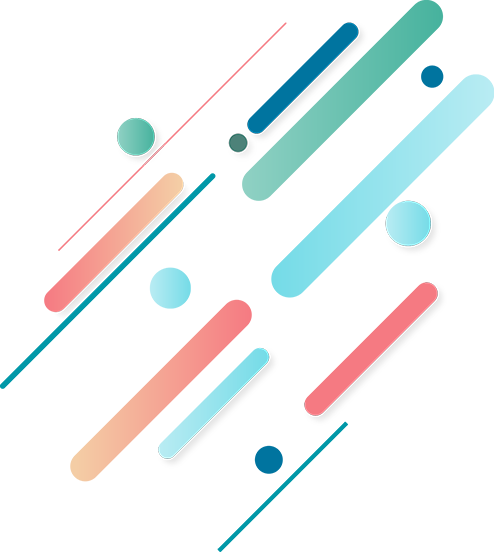 第5节
文献的摘录
Citation in Research Paper
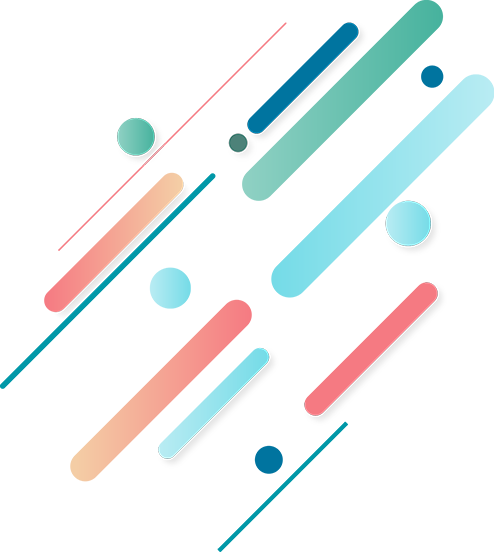 MLA Formatting and Style Guide 
Summary
    MLA (Modern Language Association) style is most commonly used to write papers and cite sources within the liberal arts and humanities. 
2)   General format 
    MLA style specifies guidelines for formatting manuscripts and using the English language in writing. MLA style also provides writers with a system for referencing their sources through parenthetical citation in their essays and Works Cited pages. 
    Writers who properly use MLA also build their credibility by demonstrating accountability to their source material. Most importantly, the use of MLA style can protect writers from accusations of plagiarism, which is the purposeful or accidental uncredited use of source material by other writers. 
If you are asked to use MLA format, be sure to consult the MLA Handbook for Writers of Research Papers (7th edition). Publishing scholars and graduate students should also consult the MLA Style Manual and Guide to Scholarly Publishing (3rd edition). The MLA Handbook is available in most writing centers and reference libraries; it is also widely available in bookstores, libraries, and at the MLA web site. See the Additional Resources section of this handout for a list of helpful books and sites about using MLA style.
3) Paper format 
    The preparation of papers and manuscripts in MLA style is covered in chapter four of the MLA Handbook, and chapter four of the MLA Style Manual. Below are some basic guidelines for formatting a paper in MLA style. 
    Type your paper on a computer and print it out on standard, white 8.5 × 11-inch paper. 
    Double-space the text of your paper, and use a legible font (e.g. Times New Roman). Whatever font you choose, MLA recommends that the regular and italics type styles contrast enough that they are recognizable one from another. The font size should be 12 pt.    Leave only one space after periods or other punctuation marks (unless otherwise instructed 
by your instructor).    Set the margins of your document to 1 inch on all sides.    Indent the first line of paragraphs one half-inch from the left margin. MLA recommends that you use the Tab key as opposed to pushing the Space Bar five times.    Create a header that numbers all pages consecutively in the upper right-hand corner,  one-half inch from the top and flush with the right margin. (Note: Your instructor may ask that you omit the number on your first page. Always follow your instructor’s guidelines.) 
    Use italics throughout your essay for the titles of longer works and, only when absolutely necessary, providing emphasis. 
    If you have any endnotes, include them on a separate page before your Works Cited page. Entitle the section Notes (centered, unformatted).
4) Formatting the first page of your paper 
Do not make a title page for your paper unless specifically requested. 
In the upper left-hand corner of the first page, list your name, your instructor’s name, the course, and the date. Again, be sure to use double-spaced text. 
Double space again and center the title. Do not underline, italicize, or place your title in quotation marks; write the title in Title Case (standard capitalization), not in all capital letters. 
Use quotation marks and/or italics when referring to other works in your title, just as you would in your text: Fear and Loathing in Las Vegas as Morality Play; Human Weariness in “After Apple Picking”. 
Double space between the title and the first line of the text. 
Create a header in the upper right-hand corner that includes your last name, followed by a space with a page number; number all pages consecutively with Arabic numerals (1, 2, 3, 4, etc.), one-half inch from the top and flush with the right margin. (Note: Your instructor may ask that you omit last name/page number header on your first page. Always follow your instructor’s guidelines.)
5) Section headings 
Writers sometimes use Section Headings to improve a document’s readability. These sections may include individual chapters or other named parts of a book or essay.
6) Essays 
MLA recommends that when you divide an essay into sections that you number those sections with an Arabic number and a period followed by a space and the section name. For example: 
1. Early Writings 
2. The London Years
3. Traveling the Continent
4. Final Years
7) Books    MLA does not have a prescribed system of headings for books (for more information on headings, please see page 146 in the MLA Style Manual and Guide to Scholarly Publishing, 3rd edition). If you are only using one level of headings, meaning that all of the sections are distinct and parallel and have no additional sections that fit within them, MLA recommends that these sections resemble one another grammatically. For instance, if your headings are typically short phrases, make all of the headings short phrases (and not, for example, full sentences). Otherwise, the formatting is up to you. It should, however, be consistent throughout the document. 
   If you employ multiple levels of headings (some of your sections have sections within sections), you may want to provide a key of your chosen level headings and their formatting to your instructor or editor.
8) Sample section headings 
The following sample headings are meant to be used only as a reference. You may employ whatever system of formatting that works best for you so long as it remains consistent throughout the document.Numbered:1. Soil Conservation1.1 Erosion1.2 Terracing 
2. Water Conservation 
3. Energy Conservation 
Formatted, unnumbered: 
Level 1 Heading: bold, flush left 
Level 2 Heading: italics, flush left 
Level 3 Heading: centered, bold 
Level 4 Heading: centered, italics 
Level 5 Heading: underlined, flush left
MLA In-Text Citations: The Basics 
Basic In-Text Citation Rules
    In MLA style, referring to the works of others in your text is done by using what is known as parenthetical citation. This method involves placing relevant source information in parentheses after a quote or a paraphrase.
1) General guidelines
    The source information required in a parenthetical citation depends upon the source medium (e.g. Print, Web, DVD) and upon the source’s entry on the Works Cited (bibliography) page.
    Any source information that you provide in-text must correspond to the source information on the Works Cited page. More specifically, whatever signal word or phrase you provide to your readers in the text must be the first thing that appears on the left-hand margin of the corresponding entry in the Works Cited List.
2) In-text citations: Author-page style 
MLA format follows the author-page method of in-text citation. This means that the author’s last name and the page number(s) from which the quotation or paraphrase is taken must appear in the text, and a complete reference should appear on your Works Cited page. The author’s name may appear either in the sentence itself or in parentheses following the quotation or paraphrase, but the page number(s) should always appear in the parentheses, not in the text of your sentence.
For example: 
    Wordsworth stated that Romantic poetry was marked by a “spontaneous overflow of powerful feelings” (263). 
    Romantic poetry is characterized by the “spontaneous overflow of powerful feelings” (Wordsworth 263). 
    Wordsworth extensively explored the role of emotion in the creative process (263). 
    Both citations in the examples above, (263) and (Wordsworth 263), tell readers that the information in the sentence can be located on page 263 of a work by an author named Wordsworth. If readers want more information about this source, they can turn to the Works Cited page, where, under the name of Wordsworth, they would find the following information: Wordsworth, William. Lyrical Ballads. London: Oxford UP, 1967. Print. 
 3) In-text citations for print sources with known author    For print sources like books, magazines, scholarly journal articles, and newspapers, provide 
a signal word or phrase (usually the author’s last name) and a page number. If you provide the signal word/phrase in the sentence, you do not need to include it in the parenthetical citation. 
    Human beings have been described by Kenneth Burke as “symbol-using animals” (3). 
    Human beings have been described as “symbol-using animals” (Burke 3).    These examples must correspond to an entry that begins with Burke, which will be the first 
thing that appears on the left-hand margin of an entry in the Works Cited: 
    Burke, Kenneth. Language as Symbolic Action: Essays on Life, Literature, and Method. Berkeley: U of California P, 1966. Print.
4) In-text citations for print sources by a corporate author 
    When a source has a corporate author, it is acceptable to use the name of the corporation followed by the page number for the in-text citation. You should also use abbreviations (e.g., nat’l for national) where appropriate, so as to avoid interrupting the flow of reading with overly long parenthetical citations.5) In-text citations for print sources with no known author 
    When a source has no known author, use a shortened title of the work instead of an author name. Place the title in quotation marks if it’s a short work (such as an article) or italicize it if it’s a longer work (e.g. plays, books, television shows, entire Web sites) and provide a page number. 
    We see so many global warming hotspots in North America likely because this region has “more readily accessible climatic data and more comprehensive programs to monitor and study environmental change ...” (“Impact of Global Warming”). 
    In this example, since the reader does not know the author of the article, an abbreviated title of the article appears in the parenthetical citation which corresponds to the full name of the article which appears first at the left-hand margin of its respective entry in the Works Cited. Thus, the writer includes the title in quotation marks as the signal phrase in the parenthetical citation in order to lead the reader directly to the source on the Works Cited page. The Works Cited entry appears as follows: 
    “The Impact of Global Warming in North America.” Global Warming: Early Signs. 1999. Web. 23 Mar. 2009.
We’ll learn how to make a Works Cited page in a bit, but right now it’s important to know that parenthetical citations and Works Cited pages allow readers to know which sources you consulted in writing your essay, so that they can either verify your interpretation of the sources or use them in their own scholarly work.
    6) Author-page citation for classic and literary works with multiple editions 
    Page numbers are always required, but additional citation information can help literary scholars, who may have a different edition of a classic work like Marx and Engels’s The Communist Manifesto. In such cases, give the page number of your edition (making sure the edition is listed in your Works Cited page, of course) followed by a semicolon, and then the appropriate abbreviations for volume (vol.), book (bk.), part (pt.), chapter (ch.), section (sec.), or paragraph (par.). For example: 
    Marx and Engels described human history as marked by class struggles (79; ch. 1). 
7) Citing authors with the same last names    Sometimes more information is necessary to identify the source from which a quotation is taken. For instance, if two or more authors have the same last name, provide both authors’ initials (or even the authors’ full name if different authors share initials) in your citation. For example: 
    Although some medical ethicists claim that cloning will lead to designer children (R. Miller 12), others note that the advantages for medical research outweigh this consideration (A. Miller 46).
8) Citing a work by multiple authors 
    For a source with three or fewer authors, list the authors’ last names in the text or in the parenthetical citation: 
    Smith, Yang, and Moore argue that tougher gun control is not needed in the United States (76). 
    The authors state “Tighter gun control in the United States erodes Second Amendment rights” (Smith, Yang, and Moore 76). 
    For a source with more than three authors, use the work’s bibliographic information as a guide for your citation. Provide the first author’s last name followed by et al. or list all the last names. 
    Jones et al. counter Smith, Yang, and Moore’s argument by noting that the current spike in gun violence in America compels law makers to adjust gun laws (4). 
Or 
    Legal experts counter Smith, Yang, and Moore’s argument by noting that the current spike in gun violence in America compels law makers to adjust gun laws (Jones et al. 4). 
Or 
    Jones, Driscoll, Ackerson, and Bell counter Smith, Yang, and Moore’s argument by noting that the current spike in gun violence in America compels law makers to adjust gun laws (4).
9) Citing multiple works by the same author 
    If you cite more than one work by a particular author, include a shortened title for the particular work from which you are quoting to distinguish it from the others. Put short titles of books in italics and short titles of articles in quotation marks.10) Citing two articles by the same author 
    Lightenor has argued that computers are not useful tools for small children (“Too Soon” 38), though he has acknowledged elsewhere that early exposure to computer games does lead to better small motor skill development in a child’s second and third year (“Hand-Eye Development” 17). 
11) Citing two books by the same author 
    Murray states that writing is “a process” that “varies with our thinking style” (Write to Learn 6) Additionally, Murray argues that the purpose of writing is to “carry ideas and information from the mind of one person into the mind of another” (A Writer Teaches Writing 3). 
    Additionally, if the author’s name is not mentioned in the sentence, you would format your citation with the author’s name followed by a comma, followed by a shortened title of the work, followed, when appropriate, by page numbers: 
    Visual studies, because it is such a new discipline, may be “too easy” (Elkins, “Visual Studies” 63).
12) Citing multivolume works    If you cite from different volumes of a multivolume work, always include the volume 
number followed by a colon. Put a space after the colon, then provide the page number(s). (If you only cite from one volume, provide only the page number in parentheses.) 
    ... as Quintilian wrote in Institutio Oratoria (1: 14-17). 
13) Citing the Bible    In your first parenthetical citation, you want to make clear which Bible you’re using (and underline or italicize the title), as each version varies in its translation, followed by book (do not italicize or underline), chapter and verse. For example: 
    Ezekiel saw “what seemed to be four living creatures,” each with faces of a man, a lion, an ox, and an eagle (New Jerusalem Bible, Ezek. 1.5-10). 
If future references employ the same edition of the Bible you’re using, list only the book, chapter, and verse in the parenthetical citation.14) Citing indirect sources 
    Sometimes you may have to use an indirect source. An indirect source is a source cited in another source. For such indirect quotations, use “qtd. in” to indicate the source you actually consulted. For example: 
    Ravitch argues that high schools are pressured to act as “social service centers, and they don’t do that well” (qtd. in Weisman 259). 
Note that, in most cases, a responsible researcher will attempt to find the original source, rather than citing an indirect source.
15) Citing non-print or sources from the Internet 
    With more and more scholarly work being posted on the Internet, you may have to cite research you have completed in virtual environments. While many sources on the Internet should not be used for scholarly work (reference the OWL’s Evaluating Sources of Information resource), some Web sources are perfectly acceptable for research. When creating in-text citations for electronic, film, or Internet sources, remember that your citation must reference the source in your Works Cited. 
    Sometimes writers are confused with how to craft parenthetical citations for electronic sources because of the absence of page numbers, but often, these sorts of entries do not require any sort of parenthetical citation at all. For electronic and Internet sources, follow the following guidelines: 
    Include in the text the first item that appears in the Work Cited entry that corresponds to the citation (e.g. author name, article name, website name, film name). 
    You do not need to give paragraph numbers or page numbers based on your Web browser’s print preview function. 
    Unless you must list the Web site name in the signal phrase in order to get the reader to the appropriate entry, do not include URLs in-text. Only provide partial URLs such as when the name of the site includes, for example, a domain name, like CNN.com or Forbes.com as opposed to writing out http://www.cnn.com or http://www.forbes.com.
16) Miscellaneous non-print sources 
    Werner Herzog’s Fitzcarraldo stars Herzog’s long-time film partner, Klaus Kinski. During the shooting of Fitzcarraldo, Herzog and Kinski were often at odds, but their explosive relationship fostered a memorable and influential film. 
    During the presentation, Jane Yates stated that invention and pre-writing are areas of rhetoric that need more attention. 
     In the two examples above “Herzog” from the first entry and “Yates” from the second lead the reader to the first item each citation’s respective entry on the Works Cited page: 
    Herzog, Werner, dir. Fitzcarraldo. Perf. Klaus Kinski. Filmverlag der Autoren, 1982. Film. 
    Yates, Jane. “Invention in Rhetoric and Composition.” Gaps Addressed: Future Work in Rhetoric and Composition, CCCC, Palmer House Hilton, 2002. Presentation.
17) Electronic sources 
    One online film critic stated that Fitzcarraldo is “... a beautiful and terrifying critique of obsession and colonialism” (Garcia, “Herzog: a Life”). 
    The Purdue OWL is accessed by millions of users every year. Its “MLA Formatting and Style Guide” is one of the most popular resources (Stolley et al.). 
    In the first example, the writer has chosen not to include the author name in-text; however, two entries from the same author appear in the Works Cited. Thus, the writer includes both the author’s last name and the article title in the parenthetical citation in order to lead the reader to the appropriate entry on the Works Cited page (see below). In the second example, “Stolley et al.” in the parenthetical citation gives the reader an author name followed by the abbreviation “et al.,” meaning, “and others,” for the article “MLA Formatting and Style Guide.” Both corresponding Works Cited entries are as follows: 
    Garcia, Elizabeth. “Herzog: a Life.” Online Film Critics Corner. The Film School of New Hampshire, 2 May 2002. Web. 8 Jan. 2009.
    Stolley, Karl, et al. “MLA Formatting and Style Guide.” The OWL at Purdue. 10 May 2006. Purdue University Writing Lab. 12 May 2006.
18) Multiple citations 
    To cite multiple sources in the same parenthetical reference, separate the citations by a semi-colon: 
    ... as has been discussed elsewhere (Burke 3; Dewey 21). 
    When a citation is not needed, common sense and ethics should determine your need for documenting sources. You do not need to give sources for familiar proverbs, well-known quotations or common knowledge. Remember, this is a rhetorical choice, based on audience. If you’re writing for an expert audience of a scholarly journal, for example, they’ll have different expectations of what constitutes common knowledge.
APA Style Guide 
    APA (American Psychological Association) style is most commonly used to cite sources within the social sciences.1) General APA guidelines 
    Your essay should be typed, double-spaced on standard-sized paper (8.5×11-inch paper) with margins on all sides. You should use a clear font that is highly readable. APA recommends using 12 pt. Times New Roman font. 
    Include a page header (also known as the “running head”) at the top of every page. To create a page header/running head, insert page numbers flush right. Then type “TITLE OF YOUR PAPER” in the header flush left using all capital letters. The running head is a shortened version of your paper’s title and cannot exceed 50 characters including spacing and punctuation. 
2) Major paper sections 
    Your essay should include four major sections: the title page, abstract, main body, and references. 
3) Title page     The title page should contain the title of the paper, the author’s name, and the institutional affiliation. Include the page header (described above) flush left with the page number flush right at the top of the page.     Please note that on the title page, your page header/running head should look like this: 
    Running head: TITLE OF YOUR PAPER    Pages after the title page should have a running head that looks like this:    TITLE OF YOUR PAPER
After consulting with publication specialists at the APA, OWL staff learned that the APA 6th edition, first printing sample papers have incorrect examples of Running heads on pages after the title page. This link will take you to the APA site where you can find a complete list of all the errors in the APA’s 6th edition style guide. 
    Type your title in upper and lowercase letters centered in the upper half of the page. APA recommends that your title be no more than 12 words in length and that it should not contain abbreviations or words that serve no purpose. Your title may take up one or two lines. All text on the title page, and throughout your paper, should be double-spaced. 
    Beneath the title, type the author’s name: first name, middle initial(s), and last name. Do not use titles (Dr.) or degrees (PhD). 
    Beneath the author’s name, type the institutional affiliation, which should indicate the location where the author(s) conducted the research.4) Abstract 
    Begin a new page. Your abstract page should already include the page header (described above). On the first line of the abstract page, center the word “Abstract” (no bold, formatting, italics, underlining, or quotation marks).
Beginning with the next line, write a concise summary of the key points of your research. (Do not indent.) Your abstract should contain at least your research topic, research questions, participants, methods, results, data analysis, and conclusions. You may also include possible implications of your research and future work you see connected with your findings. Your abstract should be a single paragraph double-spaced. Your abstract should be between 150 and 250 words.
    You may also want to list keywords from your paper in your abstract. To do this, indent as you would if you were starting a new paragraph, type Keywords: (italicized), and then list your keywords. Listing your keywords will help researchers find your work in databases.
APA style In-Text Citations: The BasicsAPA Citation Basics 
When using APA format, follow the author-date method of in-text citation. This means that the author’s last name and the year of publication for the source should appear in the text, for example, (Jones, 1998), and a complete reference should appear in the reference list at the end of the paper. 
If you are referring to an idea from another work but NOT directly quoting the material, or making reference to an entire book, article or other work, you only have to make reference to the author and year of publication and not the page number in your in-text reference. All sources that are cited in the text must appear in the reference list at the end of the paper.1) In-text citation capitalization, quotes, and italics/underlining 
Always capitalize proper nouns, including author names and initials: D. Jones. 
If you refer to the title of a source within your paper, capitalize all words that are four letters long or greater within the title of a source. Exceptions apply to short words that are verbs, nouns, pronouns, adjectives, and adverbs. 
Note that in your References list, only the first word of a title will be capitalized. 
When capitalizing titles, capitalize both words in a hyphenated compound word: Natural-Born Cyborgs. 
Capitalize the first word after a dash or colon: “Defining Film Rhetoric: The Case of Hitchcock’s Vertigo.”
Italicize or underline the titles of longer works such as books, edited collections, movies, television series, documentaries, or albums: The Closing of the American Mind; The Wizard of Oz; Friends. 
Put quotation marks around the titles of shorter works such as journal articles, articles from edited collections, television series episodes, and song titles: “Multimedia Narration: Constructing Possible Worlds”; “The One Where Chandler Can’t Cry.”
2) Short quotations
    If you are directly quoting from a work, you will need to include the author, year of publication, and the page number for the reference (preceded by “p.”). Introduce the quotation with a signal phrase that includes the author’s last name followed by the date of publication in parentheses.
    According to Jones (1998), “Students often had difficulty using APA style, especially when it was their first time” (p. 199).
    Jones (1998) found “students often had difficulty using APA style” (p. 199); what implications does this have for teachers?
    If the author is not named in a signal phrase, place the author’s last name, the year of publication, and the page number in parentheses after the quotation.
    She stated, “Students often had difficulty using APA style” (Jones, 1998, p. 199), but she did not offer an explanation as to why.
3) Long quotations
    Place direct quotations that are 40 words, or longer, in a free-standing block of typewritten lines, and omit quotation marks. Start the quotation on a new line, indented 1/2 inch from the left margin, i.e., in the same place you would begin a new paragraph. Type the entire quotation on the new margin, and indent the first line of any subsequent paragraph within the quotation 1/2 inch from the new margin. Maintain double-spacing throughout. The parenthetical citation should come after the closing punctuation mark.
    Jones’s (1998) study found the following:
    Students often had difficulty using APA style, especially when it was their first time citing sources. This difficulty could be attributed to the fact that many students failed to purchase a style manual or to ask their teacher for help. (p. 199)
4) Summary or paraphrase 
    If you are paraphrasing an idea from another work, you only have to make reference to the author and year of publication in your in-text reference, but APA guidelines encourage you to also provide the page number (although it is not required.) 
    According to Jones (1998), APA style is a difficult citation format for first-time learners. APA style is a difficult citation format for first-time learners (Jones, 1998, p. 199).
文献的摘录 Citation in Research Paper
我们练习论文写作的目的之一是学会如何正确恰当地把有关资料摘录到研究论文上来。文献摘录有一点要强调的是，作者必须向读者说明其援引的观点、数据和参考信息等的出处。在西方，个人意识(individualism)是非常强的，一篇研究论文中哪些东西是自己的研究成果，哪些是他人的劳动，分得清清楚楚。引用别人的文章而不注明作者，就会被认为是对这位作者的不尊重，这样的行为被认为是“剽窃”(plagiarism)。特别要强调的是，有时学生并不是有意要剽窃，而是一时大意，在引用上犯了些技术上的错误，结果也被加上剽窃的罪名，这就使得文献摘录的学习很有必要。
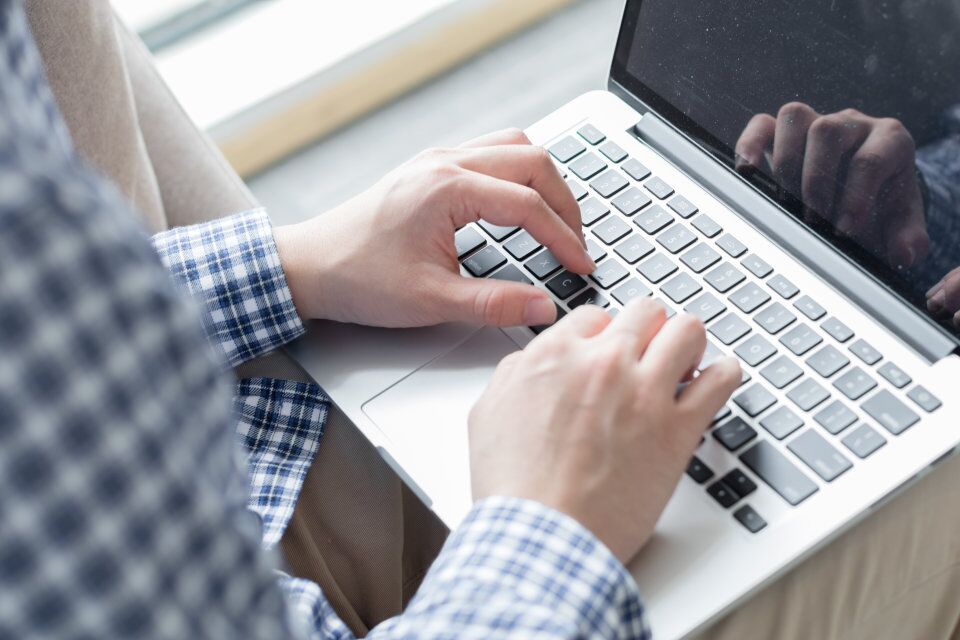 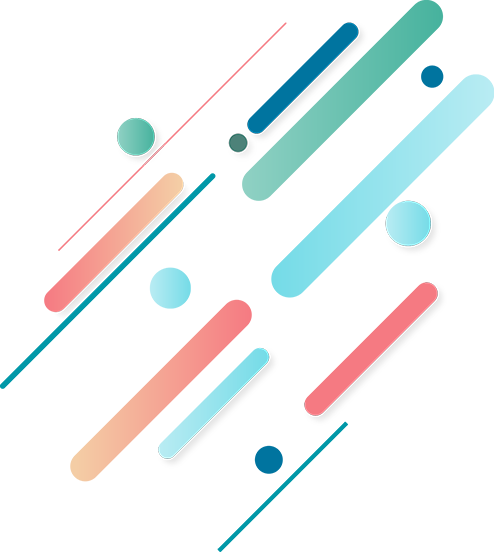 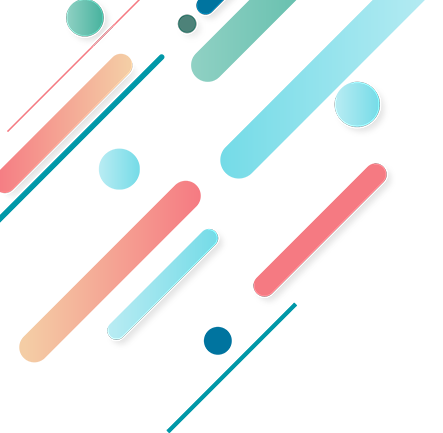 目录
CONTENT
5.3 参考书目单 Reference list
5.1 脚注和引证 Footnote and Citation
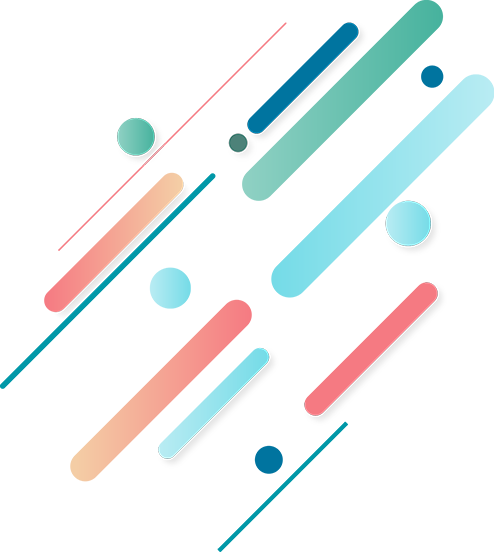 5.2 间接引用和直接引用 Indirect and Direct Citation
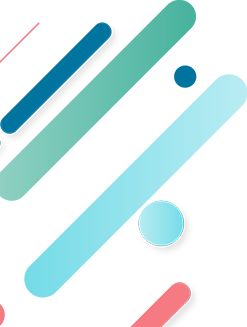 文献的摘录 Citation in Research Paper
在西方学术界，论文规格，特别是博士论文规格，是非常讲究的，其文献排列必须按规定样式。目前，英美国家最流行两种文献摘录风格，一种叫MLA风格，它主要用于人文科学；另一种叫APA风格，用于社会、物理、生物等学科，也用于商学和教育学。 我们这里主要介绍APA风格。APA风格的主要权威刊物叫《美国心理学协会出版手册》 Publication Manual of the American Psychological Association，最新的是1994年出版的第四版，它也是本书关于APA 风格论述的主要根据。
5.1 脚注和引证 Footnote and Citation
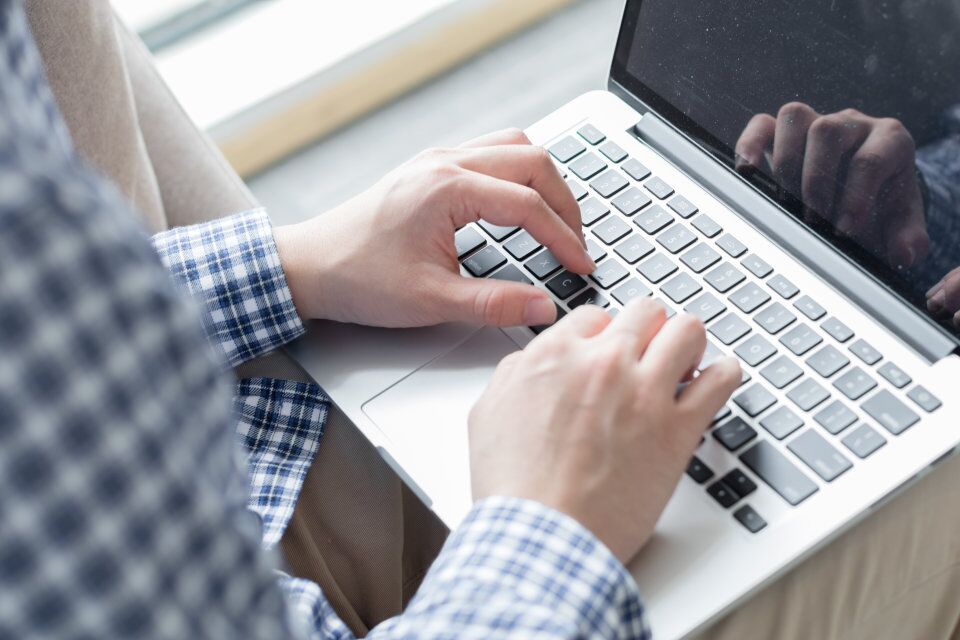 文献的摘录 Citation in Research Paper
脚注(footnote)：上面讲过，凡引用他人材料或观点，均需注明出处，并要提及原作者的名字。注明出处传统上用脚注，它放在引文同一页的底部，在脚注中要提及作者姓名，所引用刊物和文章的名字，出版社及出版年月等。作者也可在脚注中稍稍发挥自己的观点或作些评论。在论文的最后，还要把引文的出处按在文章中出现的先后次序或按作者姓氏的字母顺序重新排列，把在脚注里提供过的信息，重复一遍，这叫参考书目或叫参考文献。 
引证(citation)：脚注有个弊端，就是要把参考文献重复两次，过于繁琐，所以现在更通常的做法是把引文出处缩成作者的姓氏和出版年，直接用在正文里，不作单独脚注，这叫做引证。下面我们用一篇文章作为例子，介绍APA风格的引证规格和技巧。该文作者Dale Johnson引述的是Kaplan 1966年发表的论文：
Cultural Patterns and Rhetoric 
Dale Johnson 
    Just because ESL students are capable of writing good essays in their native languages, they will not necessarily be able to write good essays in English. Students who know all the grammatical patterns of English will not necessarily know English rhetorical patterns. 
    Kaplan (1966), a North American applied linguist, says that English paragraph development can be contrasted with paragraph development in other cultures. According to Kaplan, the English paragraph is never digressive. 
    He (1966) takes the view that English paragraphs are linear, that is, they get straight to the point. In his words, there is nothing in the paragraph that does not belong here; nothing that does not contribute significantly to the central idea. The flow of ideas occurs in a straight line from the opening sentence to the last sentence. (p.2) 
    To examine whether other cultures value paragraph development that differs from that valued in the United States, Kaplan (1966) analyzed approximately six hundred ESL university student compositions. 
    Kaplan’s study (1966) suggests that some “Asian” paragraph writing is marked by what he called an “approach by indirection.” His Asian writers were Chinese and Korean. Kaplan states: 
    In this kind of writing, the development of the paragraph may be said to be “turning and turning in a widening gyre.” The circles or gyres turn around the subject and show it from a variety of tangential views, but the subject is never looked at directly. Things are developed in terms of what they are not, rather than in terms of what they are. (p.12)
As Kaplan points out, such development in a modern English paragraph would strike the English reader as awkward and unnecessarily indirect. 
    Kaplan further suggests that like Asian writing style, Romance language writing style also differs from English. This is because speakers of Romance languages tolerate many more digressions than do speakers of English. What is “off topic” to an English speaker is not “off topic” to a Spanish speaker. 
    Russian paragraph writing style, for Kaplan, is similar to Romance paragraph writing style. He remarks that Russian writers can even digress from digressions. 
    Kaplan (1966) represents the development of various paragraphs in the following manner (p.12). 
    He, of course, cautions that more detailed and accurate descriptions are required before any meaningful contrastive system can be discussed. 
    Kaplan (1966, 1988) argues that each language and each culture has a paragraph development unique to itself, and that mastering this part of the learning of a particular language is important. His discussion is not intended to offer any criticism of other existing paragraph developments; rather it is intended only to demonstrate that other paragraph developments other than those normally written in English do exist. His study demonstrates that writers often write paragraphs which are consistent with the typical paragraph structures appreciated in their own cultures.
5.2 间接引用和直接引用 Indirect and Direct Citation
引文有两种类型，一是直接引用参考文献资料，二是间接引用。
    间接引用指的是用自己的话对引述材料加以总结归纳(summarize)或转述(paraphrase)。我们先看如何用引证这一手段来注明间接引用的文献的出处。一般来讲，当把引用材料用自己的话归纳或转述后，在其最后加上作者和引述文章的出版年。举例来说，假如上面引用文章的第一段，是文章作者Dale Johnson引述了Kaplan的观点，而不是作者自己的观点，那么在第一段适当的地方(一般引证放在所援引的材料之后)要用小括号注明所援引材料的作者的姓氏和出版年，当中用逗号隔开，这样上述文章的第一段可作这样的处理(注意引证放在该段的最后一个标点符号之后)：
Just because ESL students are capable of writing good essays in their native languages, they will not necessarily be able to write good essays in English. Students who know all the grammatical patterns of English will not necessarily know English rhetorical patterns. (Kaplan, 1966)
5.2.1 间接引用 Indirect Citation
5.2 间接引用和直接引用 Indirect and Direct Citation
如作者名字是文章叙述的一部分，只要在作者的姓后用小括号标出出版年即可。如作者名字在同一段里重复出现，后面出现的作者名字则不用重复标出版日期。我们看到上文的第二段，第一个 “Kaplan”后用了“ (1966) ”：“Kaplan (1966) points out ... ”；而到了该段第二个“Kaplan”处，就不再重复出版日期了，因为很明显这里指的是Kaplan的同一篇著作。如果引证同一作者的两篇或两篇以上的著作，只要把每一篇著作的出版年份注上就行了。如上文最后一段里的“Kaplan (1966, 1988) ... ”。 
    如引用两个或两个以上文献，举例来说，假如上面那段文字(“Just because ESL students ... English rhetorical patterns.”的作者不仅仅是在援引Kaplan的著作，而且还援引了 A. Oshima 和 A. Hoque 1991年出版的“ Writing Academic English”一书中的观点，那么，在这段文字最后的引证要这样处理：“ ... English rhetorical patterns. (Kaplan, 1966; Oshima & Hoque, 1991).”。注意在两个引文来源之间，即在“Kaplan 1966” 和后面的“Oshima & Hoque, 1991”之间用的是分号，而不是逗号。
5.2.1 间接引用 Indirect Citation
5.2 间接引用和直接引用 Indirect and Direct Citation
如引用的文选有两个作者，两个作者姓氏均要列出。如果有三至五个作者，第一次引证时需把所有作者名字列出，在之后出现的引证里，只要引用第一个作者，加上“et al.”，如(Kaplan et al., 1987)。五个以上作者，只用第一个作者姓，加上“et al.”就可以了。
    如果转引的材料已被出版社或杂志接受，但尚未正式出版，则用“ (in press) ” 加以注明(注意“in press”要在小括号内)。假如Kaplan的“Cultural Thought Pattern in Intercultural Education”一文尚未正式发表，但已被Language Learning这家杂志接受，引证可作这样处理：Kaplan, R. (in press). Cultural thought pattern in intercultural education. Language Learning. 这里要说明一下，引证里没有提供有关杂志的期数和页码的信息，是因为文章尚未正式出版。
5.2.1 间接引用 Indirect Citation
5.2 间接引用和直接引用 Indirect and Direct Citation
下面我们再谈谈直接引用(quote或quotation)。直接引用要用引号标出，其结尾处用小括号加以引证。和间接引文一样，引证只要列出作者姓氏、出版年，所不同的是，直接引用的引证还需标出页码。请看下面的例子：
Unity in writing means that “there is nothing is the paragraph that does not belong here; nothing that does not contribute significantly to the central idea” (Kaplan, 1966, p.17). 
这里要注意，原则上讲，引语应当是被引用的作家的原话，是不能随意改动的。但有时需要做些必要的改动，以便在语法结构上和句子其它成分保持一致。所以，虽然在Kaplan的原文中， “there”这个单词中的字母“T”是大写的，但它出现在句子的当中， “t”变成小写了。此外，本来应在“idea”后的那个句点，现移到引证的后面，即 “(Kaplan, 1966, p.17)”之后。
5.2.2 直接引用 Direct Citation
5.2 间接引用和直接引用 Indirect and Direct Citation
引语也可以是短语，而不是句子，短语引语也要纳入包含它的整个句子的语法结构里去。我们看下面的另一个例子：
The ideas in this paragraph, as Kaplan (1966) put it, flow “in a straight line from the opening sentence to the last sentence” (p.1). 
在上面的例子里，引语“in a straight line from the opening sentence to the last sentence” 是个短语。值得注意的是，作者及出版年(Kaplan, 1966)在引语前已经出现，所以在引语最后，只注页码，而不注作者及出版年。 
上面的例子里，引语均未超过40个单词，凡引用的文字超过40个单词，就需采用“块状引语”(block quotation)的格式。所谓块状引语，就是指把这一大段直接引语和它所在的文章的其余部分分开。 “Cultural Patterns and Rhetoric”一文里的第三和第五两段均为块状引语。引语两边要空出十个间距(space)，比一般的首句缩进要多缩进3到5个间距。直接引语和正文隔开两项，不必用引号。引文结束时，在最后一个标点符号后，加上引文的出处。这两段块状引语的结尾，只有页码的信息，这是因为作者和出版年的信息在文章中已标明。
5.2.2 直接引用 Direct Citation
5.2 间接引用和直接引用 Indirect and Direct Citation
块状引语引证格式和一般直接引语的引证格式基本上是一样的，这里就不再重复了。有一点要注意，页码等注明引进文出处的信息放在引文的标点之后。这是因为块状引语在文章中是独立的。这和非块状引语，即直接引用在文章中的引语不同。 
除了上面提到的对引语大小写的更改，标点符号的移动外，还有其它的技术处理办法。如引语当中省略，用三个句点(...)来表示，句末省略，用四个句点(....)，最末的一点代表句子的句号。有时引文者为了做些必要的解释，可使用方括号(suqare brackets)。方括号用来改变或插入一个词，使引语变得更为清晰或适应于引语所进入的句子:如在Kaplan stated: “it [logic] is not universal.”这样的一个句子里，Kaplan的原文里没有“logic”一词，引用此文的作者根据Kaplan原文的意思，作了添加，使得整句意思更明了。如果原文有错误，可以加“sic”这个拉丁词表示这个错不是引用此文的作者犯的， “sic”意思是“原文如此”。假如在Kaplan的“There is nothing in the paragraph that does not belong here; nothing that does not contribute significantly to the central idea”这句话里，有一个语法错，比如第一 个单词“there”变成了“it”，那么你可作这样的处理：“It [sic] is nothing...”。方括号还可用来说明引语中的某一部分是引用者自己想强调的，可用[italics added]来表示，如在 “There is [italics added] nothing in the paragraph that does not [italics added] belong here...” 里，读者就会明白对“is”和“not”两词是为引用者所强调，而不是原作者的意思。
5.2 间接引用和直接引用 Indirect and Direct Citation
为了让非块状引语和正文融为一体，标点符号应作如下处理：
1. 逗号、分号和句号的使用：引语里原有的逗号、句号留在引号之内，如“Just 
because ESL students are capable of writing good essays in their native languages, they will not necessarily be able to write good essays in English.”；如引文作者的名字被提及，用逗号把该作者的名字和引语分开来，如：Johnson (1993) pointed out, “Just because ESL students ...”. 
2. 冒号的使用：它们一般放在引号之外，如上面的例子里的在“pointed out”后的逗号，也可用冒号：Johnson (1993) pointed out: “Just because ESL students ...”. 
3. 问号和感叹号的使用：它们如属于被引用的材料，要放在引号里；如属于直接引语所在的句子，要按句子的语法结构进行一定的变动。
5.2 间接引用和直接引用 Indirect and Direct Citation
比较下面的句子：
(a)  He asked, “Where are you going?” 
(b)  Does the question “Where are you going” have the same implication in Chinese as in English? 
(c)  They joked: “Down with grammar!” 
(d)  How can you say “Down with grammar”? 
4. 双引号和单引号的使用：如果引用的材料里含有从别的材料里转引的成分，这叫引语里的引语，就得用双引号(“ ”)和单引号(‘ ’)把二者加以区别。Oshima & Hoque (1991) claimed: “Unity in writing means that ‘there is nothing in the paragraph that does not belong here; nothing that does not contribute significantly to the central idea’”。在这个例子中，从“there is ...”到最后是Kaplan的话，所以用单引号标出。块状引语和一般引语不一样，它本身不带有双引号，所以出现在它那里的引语要用双引号，如“Cultural Patterns and Rhetoric”一文里的第三段中的“turning and turning in a widening gyre”是Kaplan引用的他人的话，故放在双引号里。
上面已经讲过，文章中凡引用过的所有的作者姓氏，均需按英文字母顺序排列，根据APA风格的要求，列在论文最后的参考书目中。反过来讲，凡是编入参考书目里的文献，必须是在文章里已经引用过的。有的出版物采用参考文献(bibliography)，而不采用参考书目。参考文献和参考书目有一个细微的区别，就是前者把背景方面的书目和进一步的参考阅读材料均包括在内，而参考书目只列出和正文直接有关的文献资料。APA要求用参考书目。列入参考书目的文献资料，必须具有如下基本信息作者、出版年、抬头、出版信息。
5.3 参考书目单 Reference list
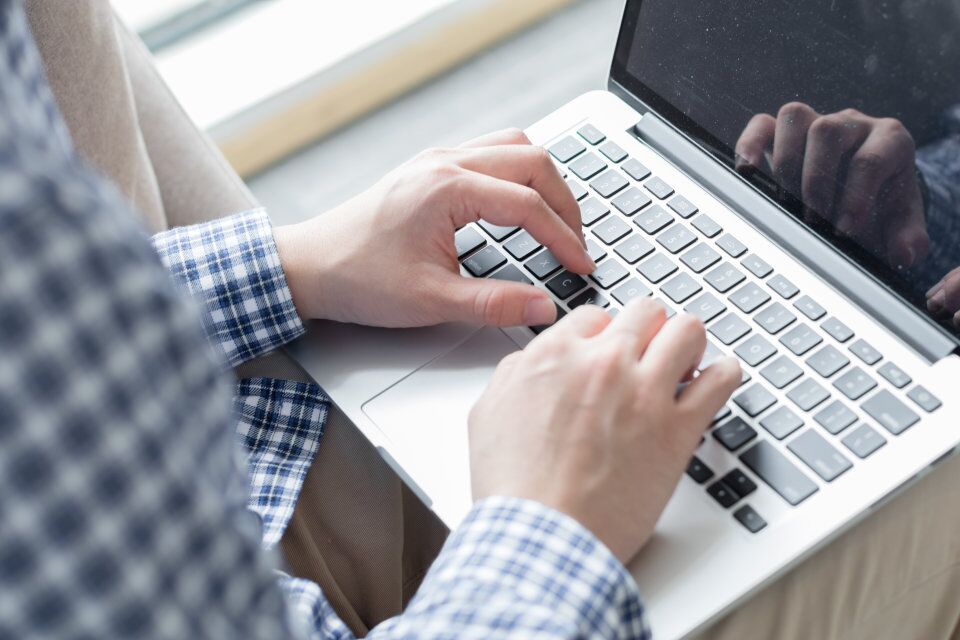 5.3 参考书目单 Reference list
上面已经讲过，文章中凡引用过的所有的作者姓氏，均需按英文字母顺序排列，根据APA风格的要求，列在论文最后的参考书目中。反过来讲，凡是编入参考书目里的文献，必须是在文章里已经引用过的。有的出版物采用参考文献(bibliography)，而不采用参考书目。参考文献和参考书目有一个细微的区别，就是前者把背景方面的书目和进一步的参考阅读材料均包括在内，而参考书目只列出和正文直接有关的文献资料。APA要求用参考书目。列入参考书目的文献资料，必须具有如下基本信息：作者、出版年、抬头、出版信息。 
参考书目里最常见的是下面这六种文献资料：1书籍(books)；2编入书籍里的独立章节或论文(book chapter or article)；3大众杂志(magazine)；4学术杂志 (journal)；5报刊(newspaper)；6未正式发表的博士或硕士论文(unpublished doctoral dissertations or master’s theses)。下面我们按这六种类型书刊，逐一举例说明：
书籍(books)：有两种情况，一种是列作者名字的，一种是不列作者名字的。
我们先看前一种，即列有作者名字的书籍文献引用的一个实例：
Oshima, A, & Hoque, A. (1991). Writing academic English (2nd ed.). San Francisco: Addison Wesley Publishing Company, Inc. 
在上面的例子中，我们看到作者姓和名全部都要，作者的姓在前，名在后，中间用逗号分开。姓要拼写得完整，而名则要缩写。如有两个或两个以上的作者，作者之间用逗号分开，在最后一个作者前用“&”(“&”是“and”的意思)。出版年份放在小括号内，在作者名字之后，注意小括号后要用句号。书名用底线(underline)标出，书名第一字母大写，后面每一单词均小写，如果是专有名词，还是大写(如我们上面例子中的English， “E”还保留其大写形式)。在书名后的“(2nd ed.)”是第二版(second edition)的意思。在书名后也得有个句号。如在书名后标有版本(如本例)，那么句号放在版本后。出版社列在最后，前面是它所在城市的名字。在本例中，就是旧金山市(San Francisco)。要是该城市不像旧金山市那样有名，那么该城所在的州也得包括在内。APA风格还规定，任何组织或大学出版社均需完整拼出，如American Applied Linguistics Association(美国实用语言学协会)，Cambridge University Press(剑桥大学出版社)等。
5.3 参考书目单 Reference list
我们再看第二种情况，即不列作者名字的书籍，这主要指的是辞书和政府刊物。请看下面一个例子：
Merriam-Webster’s collegiate dictionary (10th ed.). (1993). Springfield, MA: Merriam Webster 
在上面的例子里，我们看到出版社是在Springfield，此城市比较小，后面就加上该城市所在州的名字——MA(Massachusetts马萨诸塞州)。在参考书目里，不列作者名字的书籍，可把书名当作者名，按字母排列。如在正文的引证里，只引书名和出版年就可以了，如：Merriam-Webster’s collegiate dictionary (1993), Publication Manual of the American Psychological Association (1994)等。
5.3 参考书目单 Reference list
2.  书中的独立章节或文章(book chapter or article)：我们先看个例子：
Kaplan, R. B. (1988). Contrastive rhetoric and second language learning: Notes toward
a theory of contrastive rhetoric. In A. Purves (Ed.), The writing across languages and cultures: Issues in contrastive rhetoric (pp. 275-304). Newbury Park, Cal.: Sage Publishers.
这里要说明的是：文章题目还是第一个单词的第一个字母大写，其余单词小写，但冒号后的第一个单词要大写。文章出处的书名用In引出，注意“In”里的“I”是大写的。书的编辑者在书名前，人名和书名用逗号分开，人名还是按英美习惯，名在姓前，不再颠倒。这是因为编者不等于作者。如果有两个或两个以上编者，需在最后的一个编者前用 “&”符号，但编者之间不用逗号，而是用分号分开。括号里的“Ed”是“editor”的缩写；如果编者有两个，应写(Eds.)。书名还是要有底线，书名里每个单词大小写的规则同前面书籍文献引用的要求一样。书名后要用括号标明文章在该书中的页码。这里的Cal. 是California的缩写。
5.3 参考书目单 Reference list
3. 学术杂志(journal)：相对文献资料而言，学术杂志和大众杂志唯一不同的地方是，发表在学术杂志上的文章只要列出年份就行了，格式和书籍或书中的独立章节或文章一样。我们看下面的例子:
Brown, R., & McNeill, D. (1966). The ‘tip of the tongue’ phenomenon. Journal of Verbal Learning and Verbal Behavior 5, 324-327.
4. 报刊(newspaper)：报刊和杂志一个明显的不同就是文章的页码前有“p.” (page)这一符号。我们先看下面的例子：
Watson, P. (1997, July 1). Dawn of new Hong Kong. Toronto Star pp. A1, A12.
在上例里，“A”指Section A，西方许多报纸按内容分成不同的Section。本例里的 Dawn of new Hong Kong一文，发表在A1和A12这两页里。如文章只有一个Section，用 “p.”就行了(注意“p”后有一句点)。页数在一页之上，需用pp.(注意第二个“p”后句点)。如果文章的页数是连续的，假使Dawn of new Hong Kong是发表在Section A 的第一到第十二页，那么可以这样来表示：pp. A1-A12。
5.3 参考书目单 Reference list
5.  未正式发表的博士或硕士论文(unpublished doctoral dissertations or master’s theses):未正式发表的博士或硕士论文，格式基本上和书本一样。请看下例：
Hu, J. (1997). Unpublished doctoral dissertation, Tongji University, Shanghai, China.
这里要注意的是：从“Unpublished”开始，均用逗号，直至最后，才用句号。此外，博士或硕士论文如不是在美国大学里做的，要写入该大学所在的城市和国家。
The following is a sample of the research paper written by a student, using the MLA style. Read the research paper carefully so that you can have a good idea of the format and organizational structure of the research paper. After that, try to convert the MLA documentation style into the APA documentation style, making any changes as needed.
Exercise
The Republican Campaign of 1984 
Arisa YoshidaUses of Language 1 
Professor: Dr. Marcella Frank 
April 13, 2008 
Outline      Thesis: The Republicans thoroughly capitalized on television in their 1984 “image campaign.” Introduction: The 1984 television-oriented presidential campaign      I. Reagan’s strength 
         A. The favorable political and economic environment 
         B. His personal advantages
II. How Reagan overcame his disadvantages 
         A. Some disadvantages he started with 
         B. His breakthrough from these disadvantages 
    III. The Republican “image” campaign 
         A. The disappearing issues         B. The “image-over-substance” strategy 
         C. The steps to victory 
   IV. Television’s role in the Republican strategy        A. The “mood and image” television commercials       B. The staging of campaign stops for the evening news 
       C. The persuasive influence of television pictures 
Conclusion: The Republican campaign pointed toward the campaign strategies of the future.
Exercise
On the cover of Time of October 22, 1984 there was a cartoon of Reagan, Mondale, Bush, and Ferraro as jockeys riding horses with television cameras for heads. This cartoon pointed up the essential character of the 1984 United States presidential campaign, a television-oriented image campaign in which the candidates did not fully confront each other despite their fundamental differences on issues. From this point of view, television news, with its gift for dramatic fragments of reality, changed the campaign into a popularity contest which consequently favored the president, who had been a professional actor. Is this true? If so, what strong advantages did Reagan have for his historic landslide victory, gaining 49 out of 50 states and the District of Columbia? How did the Republicans capitalize on television in their strategy? 
    In examining what happened in the Republican campaign, we must start with the Great Communicator, Ronald Reagan. As we look back, 1984 was unquestionably Reagan’s year. From the beginning of the year he enjoyed the advantage of an incumbent running at a time of peace and buoyant economy after the serious recession in 1982, with low inflation, rising incomes and employment, all of which supported his popularity throughout the campaign and never disappeared until the day of the election. The incumbency also guaranteed Reagan longer exposure on television as a strong leader and saved time and money for the primary battles while the Democrats continued to bitterly wound each other. The Democratic choice of their candidate also benefited Reagan. Walter Mondale, who had been the vice president in the Carter administration, was the easiest Democratic candidate to link with what Reagan incessantly portrayed as the failed Democratic policies of the past.
In addition to this favorable political and ecnomic environment, Reagan had the ability of marvelous stage management on television. As Elizabeth Drew explains in her book Campaign Journal, he was a master performer adept at “making his case in his television speeches” and at “posing a rhetorical question that made it seem that only a fool could disagree with him” (p. 573). Moreover, partly thanks to this excellent self-presentation, the polls showed the Reagan’s score on leadership was consistently high even throughout the recession in 1980-81. According to the data of the Center for Political Studies, people sometimes seemed to be charmed when Reagan acted decisively regardless of what action he took. 2 His amiable, photogenic looks and likatility also became his political advantages; 3 his radio trained voice was “among his most effective weapons” (Blumenthal p. 13). As one of his managers boastingly said, it seemed true to some extent that “people like and trust him [Reagan], and everything else is irrelevant ...” (Defrank and Clift 20). Reagan’s favorite rating, which was about 60% throughout the campaign, was always higher than that accorded his policies. People liked him regardless of his policies because, by repeatedly saying “America is back, standing tall,” he reminded them of the old America of strength, safety and pride. 
The outcome did not seem so inevitable at the start of the year, though. The Republicans worried that many more voters identified themselves as Democrats (assumed to be 53% of the electorate) than as Republicans (35%) (Drew 288). The hard-core anti-Reagan group was concentrated in the biggest states (“Reagan’s strategy ...” 34). Other worries were in terms of issues. The budget deficit bad mounted to nearly $200 billion, three times as huge as that of the Carter administration. And the polls showed a marked increase in the number of voters who were anxious about the nuclear-arms race largely because of the cold relations with the Soviet Union (Church 17).
Ironically, Mondale’s announcement that he was going to raise taxes to solve the problem of the budget deficit helped Reagan enormously. All Reagan had to do was to stress the fact that his tax-cutting policies were already resulting in natural economic growth that would offset the deficit. Over-optimistic as this claim might be, Reagan could label himself as a tax cutter and Mondale as a tax raiser. In order to neutralize the old anxiety about his hawk image, Reagan gradually toned down his right wing policies and came close to the political center. And even the Soviet Union, which Reagan had called an “evil empire” through most of his political career before the campaign, contributed to his cause by sending their foreign minister, Andrei Gromyko, to meet with him, thus silencing the Democrats who had blamed him for being the first president since Hoover not to have met with a Soviet leader. 
    In the 1984 campaign, issues strangely dropped out of sight. For the most part the campaign was “a strange presidential race, peculiarly disengaged, almost disembodied” (Morrow 30). Except for the debates there were few confrontations of the candidates. Evan Thomas suggested in Time of November 5, 1984, that compared with Reagan, “an evangelical politician” who always “talked long on parable but low on supporting evidence,” Mondale seemed to have more support on the issues (20). But few listened to Mondale because, unlike Reagan, he could not dramatize his presentation. Many critics noted that Mondale’s problem was not his message but his manner. By contrast, Reagan’s triumph was “one of manner over matter” (Blumenthal 13). Reagan, in fact, did not have to respond to Mondale. He did not even outline clearly what he would do in his second term.
This policy is exactly what the Republicans intended. Reagan preferred hitting broad themes to picking over details, and he was poor at extemporaneous discussion (Drew 175). To exploit all assets and avoid all weaknesses of the president, therefore, the Republicans’ “image-over-substance” strategy in 1984 stressed broad themes over specific issues and the party abandoned press conferences after the convention. Elizabeth Drew (2010) stated that the Republicans’ first strategy was “to have Reagan be ‘Presidential’ as long as possible” because being nonpolitical was the best political strategy to keep making pictures on television screens that touched the people’s hearts (289-290). Based on this policy, Reagan successfully played the role of a bipartisan and national statesman, making the trip to Red China, participating in the summit in London and getting a political boost even from the Olympics. 
    Throughout the 1984 campaign, the Republican strategy worked well. For example, while developing public interest in the candidacy of the president, the Republicans picked up the best timing to launch the re-election campaign at the end of January, just after the release of the polls unanimously showing the overwhelming popularity of the president and after the release of figures indicating sound economic growth. Reagan made a “bravura performance” at the State of the Union Speech, and the final declaration of his candidacy was dramatized as well. He came on “live on all three networks from the Oval Office in Washington at 10:55 p.m. Sunday, a moment carefully chosen to put him on-screen at the end of prime time in the East and the beginning of it on the Pacific coast” (Church 16). In March, Tuesday Team Inc., a Madison Avenue advertising agency, was formed to tout Reagan’s record and polish his media manipulation. From the beginning, the campaign staff knew that, for a candidate like Reagan, television was the most powerful political weapon as a forum for the image strategy of his campaign.
In 1984 the Republicans, with the advice of Tuesday Team Inc., abandoned nearly all aspects of the issue-oriented political commercials and ran “the most effective ‘mood and image’ commercials ever seen in a presidential campaign” (Blume 9). Reagan narrated most of his ads, in which he fostered nostalgia (Blumenthal 12). These bright commercials playing up feelings of patriotism and prosperity made a sharp contrast to Mondale’s political commercials focusing on the serious issue, the deficit. Standing alone, these commercials may have had a limited impact. But in 1984, as Blume pointed out, the Republicans seemed to “succeed in communicating the same ‘message’ through television evening news” (9). 
    All campaign stops were carefully coordinated to reinforce the images of the commercial. James Kelly (2009) in his article “Packaging the Presidency” in Time portrayed how skillfully the Republicans planned a scenario for Reagan on television news: 
    Bedecked stage set between sunny crowds and smiling skies, ... Reagan, standing against a blue backdrop and delivering in patented style ... Cut to the faces of his listeners, some aglow in admiration ... A band bursts into melody, balloons sail heavenward, and cheers erupt from a thousand throats (36). 
    Their staging worked so well that viewers often had trouble distinguishing the paid political commercials from the evening news. As Tom Collins (2012) pointed out in the Seattle Times, Reagan’s campaign clips on the evening news were in a sense superior to commercials because they had “the verisimilitude of reality” (8). The presentation of the president through both commercials and news was so meticulously staged that television evening news looked like free political commercials.
From the networks’ point of view, television did not consciously cause one candidate to triumph and another to fail, and sometimes the reporters on the screen made critical comments on the visual image strategy of blurring out issues. But according to some researchers, voters developed strong opinions about candidates “simply by watching them on television without hearing what they were saying” (Leo 37). When people do not hear the candidate, why is it expected that they will hear the reporters who are always attempting to cram in so much in a short time? As Blume analyzes, “In report measured in seconds on the nightly news, if the image is powerful enough, it will be more convincing” than any narration (193). And the Republican strategists had learned very well how to take advantage of modern media opportunities. Their approach was to make Reagan visual but not vulnerable and to shield him from cross-examination while presenting him in an array of skillfully staged scenarios that were irresistible to the camera. The only thing that counted was getting such positive pictures. In fact television cameras were always after Reagan because he made good pictures. 
In hindsight, according to Burnham in Democracy in the Making, Reagan’s landslide had been preordained from the beginning (310). On the one hand, the Americans expressed satisfaction with what seemed to be a successful presidency in terms of economic growth and the nation’s strength and pride. In short, they saw “no reason to change” (Mashek 24). On the other hand, thanks to Reagan’s skill as a “performer”, the Republican Party created the most successful “image building” campaign on television, in which television itself became the crucial electoral process. The 1984 Republican campaign pointed the way toward the campaign strategies of the future.
Notes 
1 Whether Reaganomics really boosted the economy is another question. On Oct. 22, 1984, The New Republic argued in its editorial “Mondale for President” (7-12) that in fact the economic recovery had nothing to do with Reagan’s policies. 
2 For further information, see “Not by Issues Alone” (Leo 37). 
3 For the media’s preference for photogenic politicians, refer to the section on “The Media as Kingmakers” (Burnham 233-236). 
4 Bruce Bawer pointed out in his essay “Ronald Reagan as Indiana Jones [the film hero]” in Newsweek of Aug. 27, 1984, that many ordinary Americans appeared willing and eager to respond to such upbeat heroic images (14). 
5 For a more detailed analysis of the effect of Reagan’s “image” commercials on television, see “The Reagan Millennium” (Blumenthal 12).
Reference answer:
The Republican Campaign of 1984 
Arisa YoshidaUses of Language 1 
Professor: Dr. Marcella Frank 
April 13, 2008 
OutlineThesis: The Republicans thoroughly capitalized on television in their 1984 “image campaign.” Introduction: The 1984 television-oriented presidential campaignI. Reagan’s strengthA. The favorable political and economic environmentB. His personal advantagesII. How Reagan overcame his disadvantagesA. Some disadvantages he started withB. His breakthrough from these disadvantagesIII. The Republican “image” campaignA. The disappearing issues
[Speaker Notes: Note: The Reference list is not provided in the original paper, so here we concentrate on the In-Text Citations, which are the most obvious and important differences between the two styles.]
B. The “image-over-substance” strategyC. The steps to victoryIV. Television’s role in the Republican strategyA. The “mood and image” television commercialsB. The staging of campaign stops for the evening newsC. The persuasive influence of television picturesConclusion: The Republican campaign pointed toward the campaign strategies of the future. 
    On the cover of Time of October 22, 1984 there was a cartoon of Reagan, Mondale, Bush, and Ferraro as jockeys riding horses with television cameras for heads. This cartoon pointed up the essential character of the 1984 United States presidential campaign, a television-oriented image campaign in which the candidates did not fully confront each other despite their fundamental differences on issues. From this point of view, television news, with its gift for dramatic fragments of reality, changed the campaign into a popularity contest which consequently favored the president, who had been a professional actor. Is this true? If so, what strong advantages did Reagan have for his historic landslide victory, gaining 49 out of 50 states and the District of Columbia? How did the Republicans capitalize on television in their strategy?
Reference answer:
In examining what happened in the Republican campaign, we must start with the Great Communicator, Ronald Reagan. As we look back, 1984 was unquestionably Reagan’s year. From the beginning of the year he enjoyed the advantage of an incumbent running at a time of peace and buoyant economy after the serious recession in 1982, with low inflation, rising incomes and employment, all of which supported his popularity throughout the campaign and never disappeared until the day of the election. The incumbency also guaranteed Reagan longer exposure on television as a strong leader and saved time and money for the primary battles while the Democrats continued to bitterly wound each other. The Democratic choice of their candidate also benefited Reagan. Walter Mondale, who had been the vice president in the Carter administration, was the easiest Democratic candidate to link with what Reagan incessantly portrayed as the failed Democratic policies of the past.
Reference answer:
Reference answer:
In addition to this favorable political and economic environment, Reagan had the ability of marvelous stage management on television. As Elizabeth Drew (2005) explains in her book Campaign Journal, he was a master performer adept at “making his case in his television speeches” and at “posing a rhetorical question that made it seem that only a fool could disagree with him” (p. 573). Moreover, partly thanks to this excellent self-presentation, the polls showed the Reagan’s score on leadership was consistently high even throughout the recession in 1980-81. According to the data of the Center for Political Studies, people sometimes seemed to be charmed when Reagan acted decisively regardless of what action he took. His amiable, photogenic looks and likeability also became his political advantages; his radio trained voice was “among his most effective weapons”(Blumenthal, 2007, p. 13). As one of his managers boastingly said, it seemed true to some extent that “people like and trust him [Reagan], and everything else is irrelevant...” (Defrank and Clift 20). Reagan’s favorite rating, which was about 60% throughout the campaign, was always higher than that accorded his policies. People liked him regardless of his policies because, by repeatedly saying “America is back, standing tall,” he reminded them of the old America of strength, safety and pride.
The outcome did not seem so inevitable at the start of the year, though. The Republicans worried that many more voters identified themselves as Democrats (assumed to be 53% of the electorate) than as Republicans (35%) (Drew, 2010, p. 288). The hard-core anti-Reagan group was concentrated in the biggest states (“Reagan’s strategy...” 34). Other worries were in terms of issues. The budget deficit bad mounted to nearly $200 billion, three times as huge as that of the Carter administration. And the polls showed a marked increase in the number of voters who were anxious about the nuclear-arms race largely because of the cold relations with the Soviet Union (Church, 2009, p. 17). 
    Ironically, Mondale’s announcement that he was going to raise taxes to solve the problem of the budget deficit helped Reagan enormously. All Reagan had to do was to stress the fact that his tax-cutting policies were already resulting in natural economic growth that would offset the deficit. Over-optimistic as this claim might be, Reagan could label himself as a tax cutter and Mondale as a tax raiser. In order to neutralize the old anxiety about his hawk image, Reagan gradually toned down his right wing policies and came close to the political center. And even the Soviet Union, which Reagan had called an “evil empire” through most of his political career before the campaign, contributed to his cause by sending their foreign minister, Andrei Gromyko, to meet with him, thus silencing the Democrats who had blamed him for being the first president since Hoover not to have met with a Soviet leader.
Reference answer:
Reference answer:
In the 1984 campaign, issues strangely dropped out of sight. For the most part the campaign was “a strange presidential race, peculiarly disengaged, almost disembodied” (Morrow, 2010, p. 30). Except for the debates there were few confrontations of the candidates. Evan Thomas suggested in Time of November 5, 1984, that compared with Reagan, “an evangelical politician” who always “talked long on parable but low on supporting evidence,” Mondale seemed to have more support on the issues (p.20). But few listened to Mondale because, unlike Reagan, he could not dramatize his presentation. Many critics noted that Mondale’s problem was not his message but his manner. By contrast, Reagan’s triumph was “one of manner over matter” (Blumenthal, 2007, p. 13). Reagan, in fact, did not have to respond to Mondale. He did not even outline clearly what he would do in his second term.
Reference answer:
This policy is exactly what the Republicans intended. Reagan preferred hitting broad themes to picking over details, and he was poor at extemporaneous discussion (Drew, 2010, p. 175). To exploit all assets and avoid all weaknesses of the president, therefore, the Republicans’ “image-over-substance” strategy in 1984 stressed broad themes over specific issues and the party abandoned press conferences after the convention. Elizabeth Drew (2010) stated that the Republicans’ first strategy was “to have Reagan be ‘Presidential’ as long as possible” because being nonpolitical was the best political strategy to keep making pictures on television screens that touched the people’s hearts (pp. 289-290). Based on this policy, Reagan successfully played the role of a bipartisan and national statesman, making the trip to Red China, participating in the summit in London and getting a political boost even from the Olympics.
Throughout the 1984 campaign, the Republican strategy worked well. For example, while developing public interest in the candidacy of the president, the Republicans picked up the best timing to launch the re-election campaign at the end of January, just after the release of the polls unanimously showing the overwhelming popularity of the president and after the release of figures indicating sound economic growth. Reagan made a “bravura performance” at the State of the Union Speech, and the final declaration of his candidacy was dramatized as well. He came on “live on all three networks from the Oval Office in Washington at 10:55 p.m. Sunday, a moment carefully chosen to put him on-screen at the end of prime time in the East and the beginning of it on the Pacific coast” (Church, 2010, p. 16). In March, Tuesday Team Inc., a Madison Avenue advertising agency, was formed to tout Reagan’s record and polish his media manipulation. From the beginning, the campaign staff knew that, for a candidate like Reagan, television was the most powerful political weapon as a forum for the image strategy of his campaign.
Reference answer:
In 1984 the Republicans, with the advice of Tuesday Team Inc., abandoned nearly all aspects of the issue-oriented political commercials and ran “the most effective ‘mood and image’ commercials ever seen in a presidential campaign” (Blume, 2013, p. 9). Reagan narrated most of his ads, in which he fostered nostalgia (Blumenthal, 2013, p. 12). These bright commercials playing up feelings of patriotism and prosperity made a sharp contrast to Mondale’s political commercials focusing on the serious issue, the deficit. Standing alone, these commercials may have had a limited impact. But in 1984, as Blume pointed out, the Republicans seemed to “succeed in communicating the same ‘message’ through television evening news”(2013, p. 9). 
All campaign stops were carefully coordinated to reinforce the images of the commercial. James Kelly (2009) in his article “Packaging the Presidency” in Time portrayed how skillfully the Republicans planned a scenario for Reagan on television news:
Reference answer:
Reference answer:
Bedecked stage set between sunny crowds and smiling skies,...Reagan, standing against a blue backdrop and delivering in patented style...Cut to the faces of his listeners, some aglow in admiration...A band bursts into melody, balloons sail heavenward, and cheers erupt from a thousand throats (p. 36). 
    Their staging worked so well that viewers often had trouble distinguishing the paid political commercials from the evening news. As Tom Collins (2012) pointed out in the Seattle Times, Reagan’s campaign clips on the evening news were in a sense superior to commercials because they had “the verisimilitude of reality” (p. 8). The presentation of the president through both commercials and news was so meticulously staged that television evening news looked like free political commercials.
Reference answer:
From the networks’ point of view, television did not consciously cause one candidate to triumph and another to fail, and sometimes the reporters on the screen made critical comments on the visual image strategy of blurring out issues. But according to some researchers, voters developed strong opinions about candidates “simply by watching them on television without hearing what they were saying” (Leo, 2007, p. 37). When people do not hear the candidate, why is it expected that they will hear the reporters who are always attempting to cram in so much in a short time? As Blume analyzes, “In report measured in seconds on the nightly news, if the image is powerful enough, it will be more convincing” than any narration (2010, p. 193). And the Republican strategists had learned very well how to take advantage of modern media opportunities. Their approach was to make Reagan visual but not vulnerable and to shield him from cross-examination while presenting him in an array of skillfully staged scenarios that were irresistible to the camera. The only thing that counted was getting such positive pictures. In fact television cameras were always after Reagan because he made good pictures.
Reference answer:
In hindsight, according to Burnham in Democracy in the Making, Reagan’s landslide had been preordained from the beginning (2008, p. 310). On the one hand, the Americans expressed satisfaction with what seemed to be a successful presidency in terms of economic growth and the nation’s strength and pride. In short, they saw “no reason to change” (Mashek, 2010, p. 24). On the other hand, thanks to Reagan’s skill as a “performer,” the Republican Party created the most successful “image building” campaign on television, in which television itself became the crucial electoral process. The 1984 Republican campaign pointed the way toward the campaign strategies of the future.